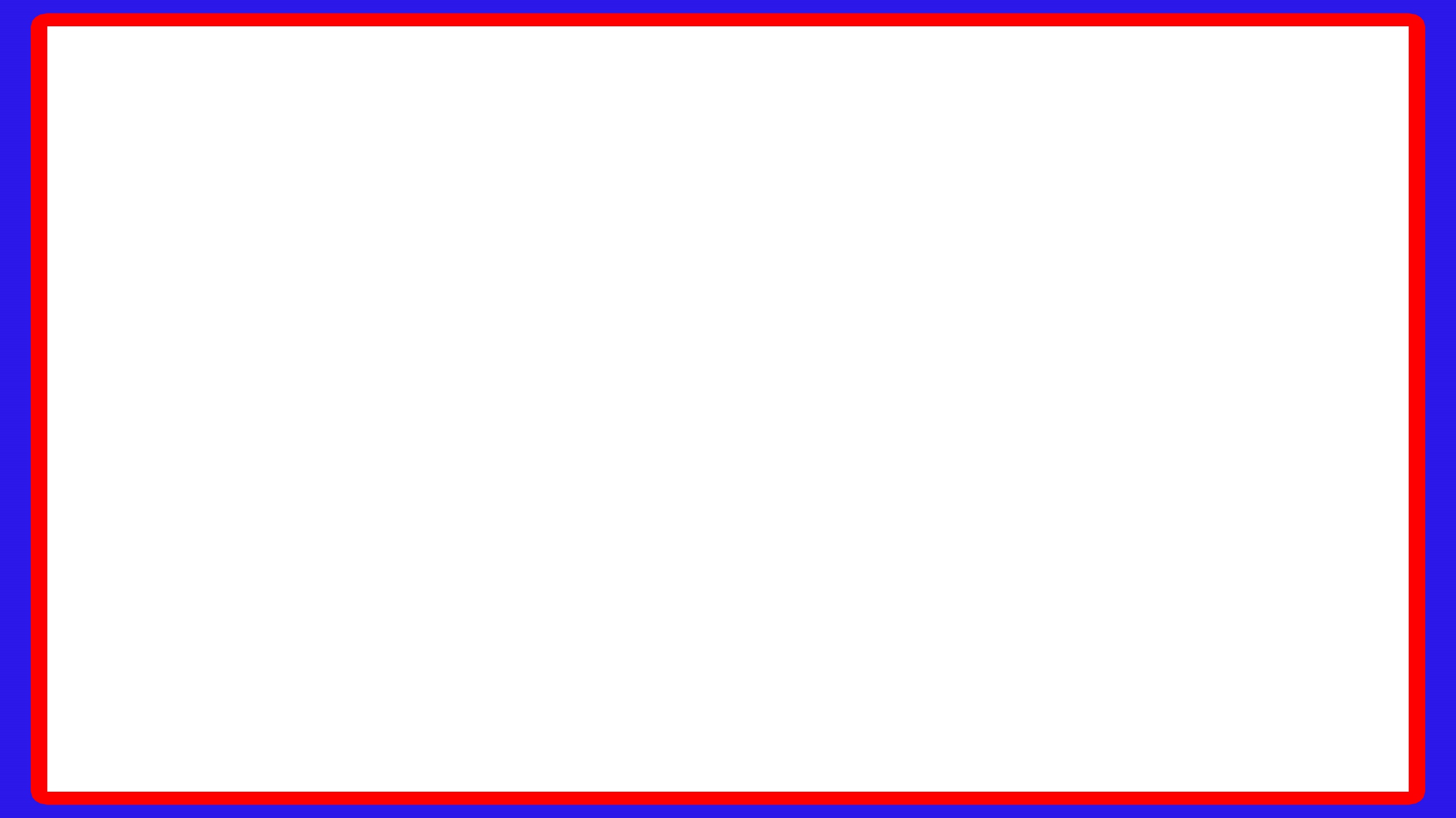 আজকের ক্লাসে সবাইকে
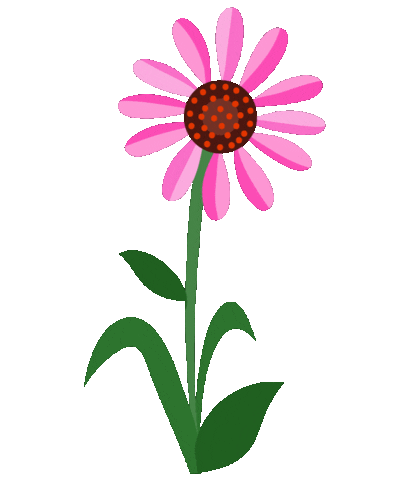 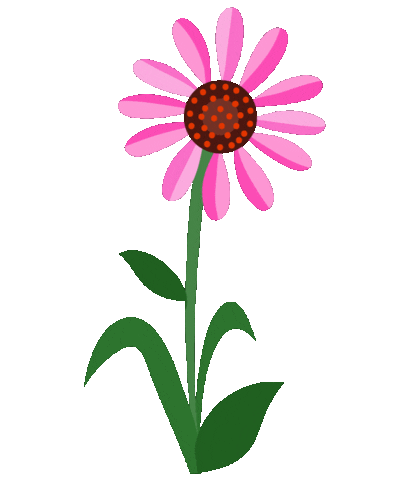 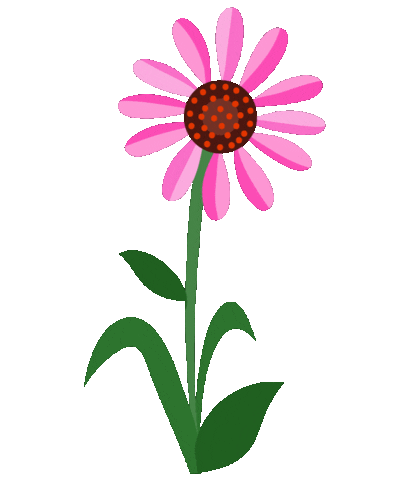 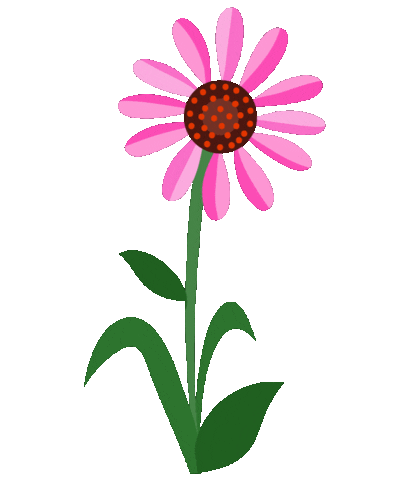 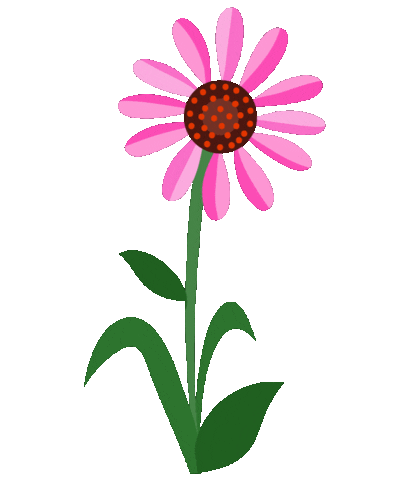 স্বা
গ
ম
ত
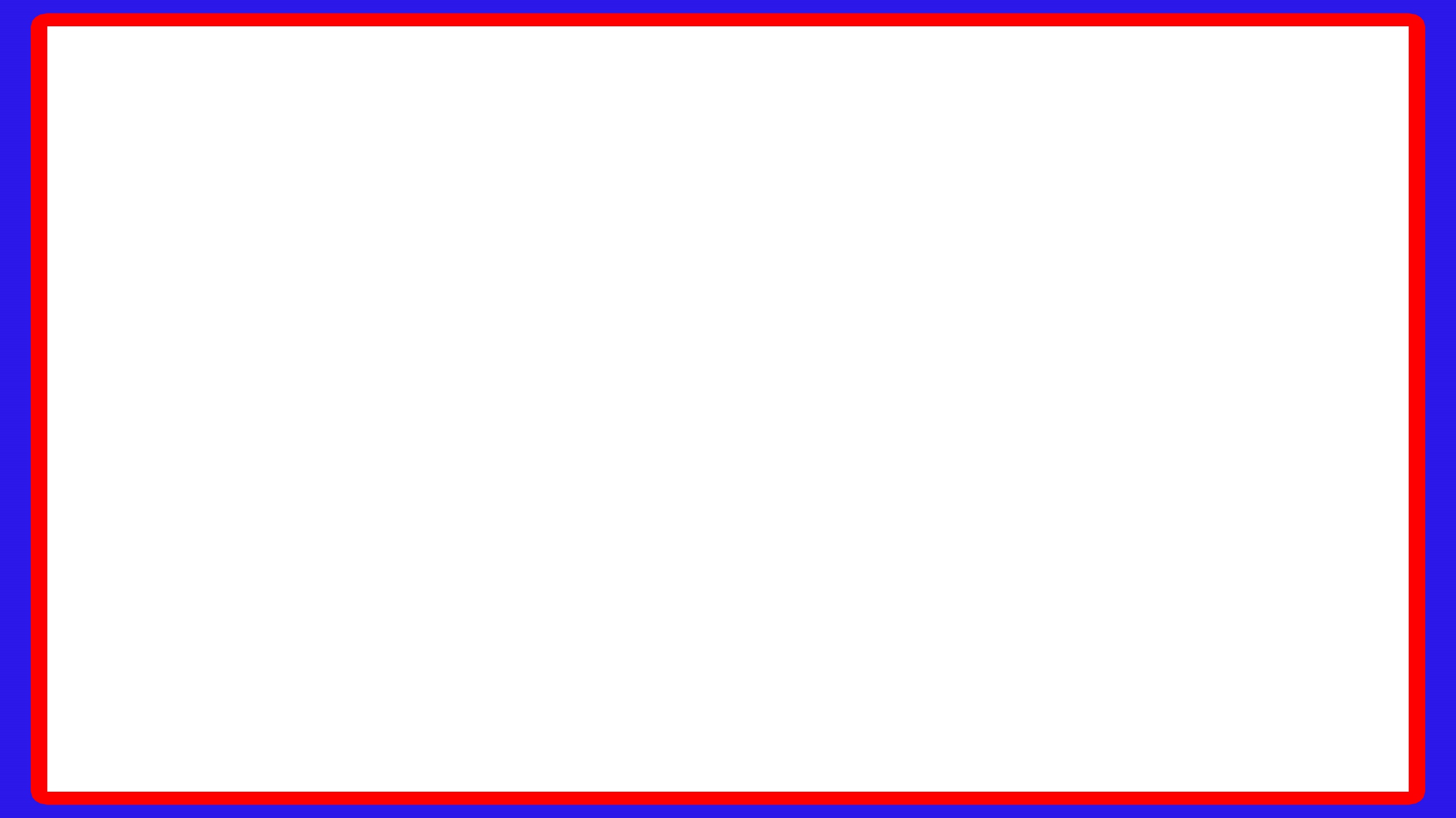 শিক্ষক পরিচিতি
স্বপন কুমার দাশ
প্রভাষক - আইসিটি
কালির বাজার কলেজ 
ফরিদগঞ্জ, চাঁদপুর। 
মোবাইলঃ ০১711-973978
       swapankumardas481@gmail.com
      ফেসবুক আইডি – swapan kumar das
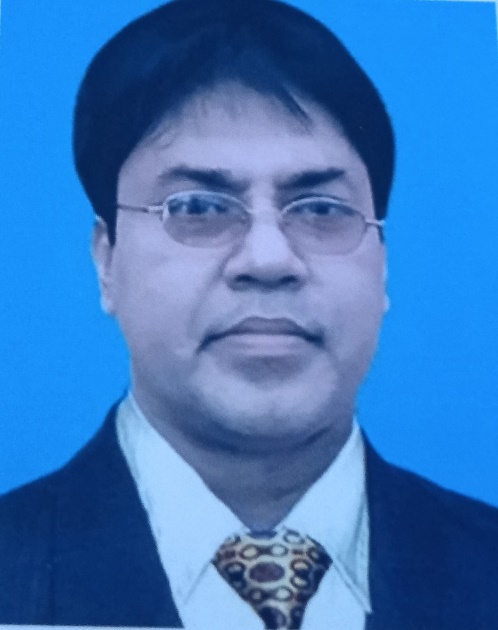 স্বপন কুমার দাশ
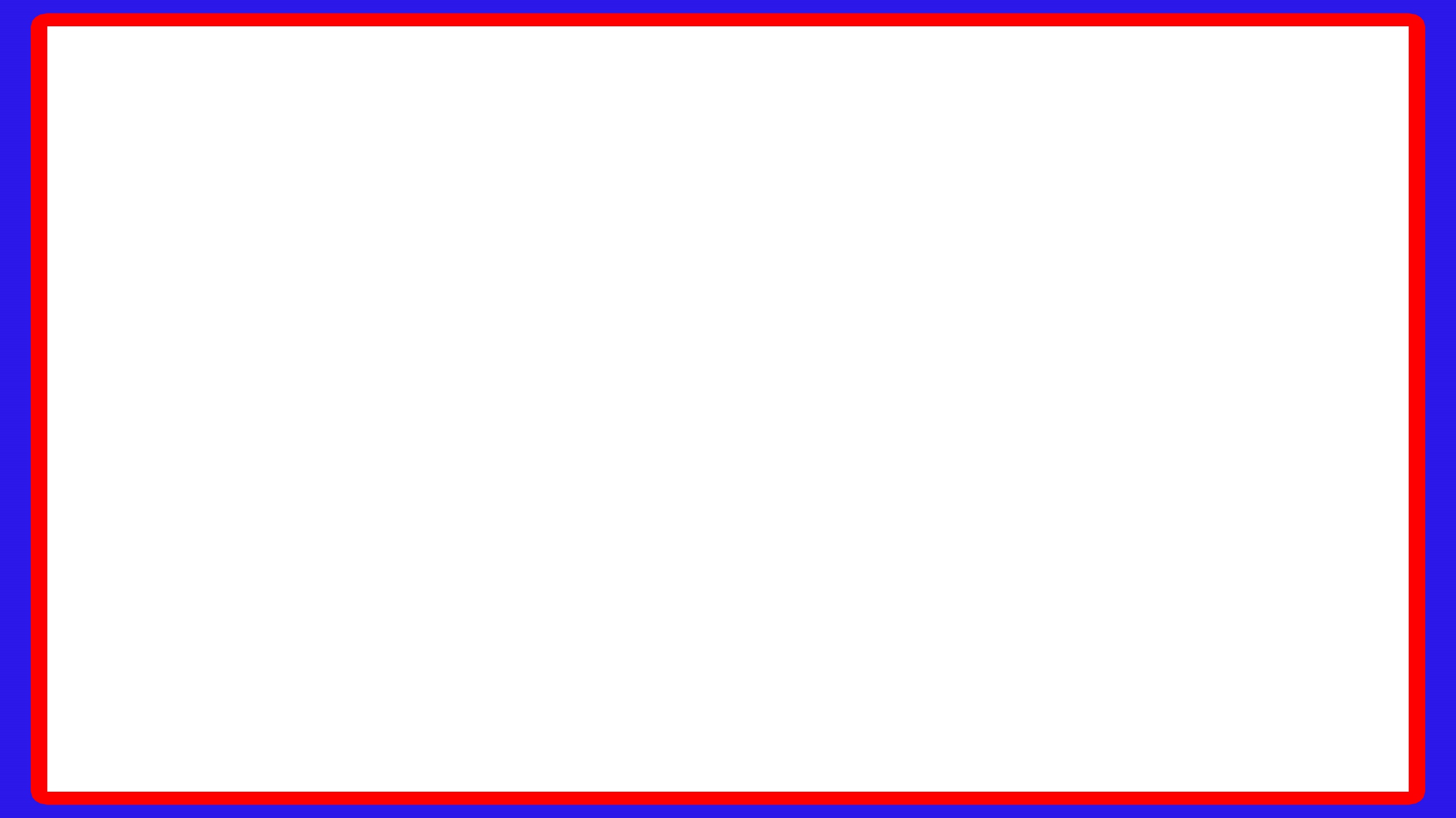 পাঠ পরিচিতি
শ্রেণিঃ একাদশ  
বিষয়ঃ তথ্য ও যোগাযোগ প্রযুক্তি  
অধ্যায়ঃ ১ম          
সময়ঃ ৬০ মিনিট
শিক্ষার্থীর সংখ্যা-১৫০ জন  
তারিখ: ০২/০৩/২২ইং
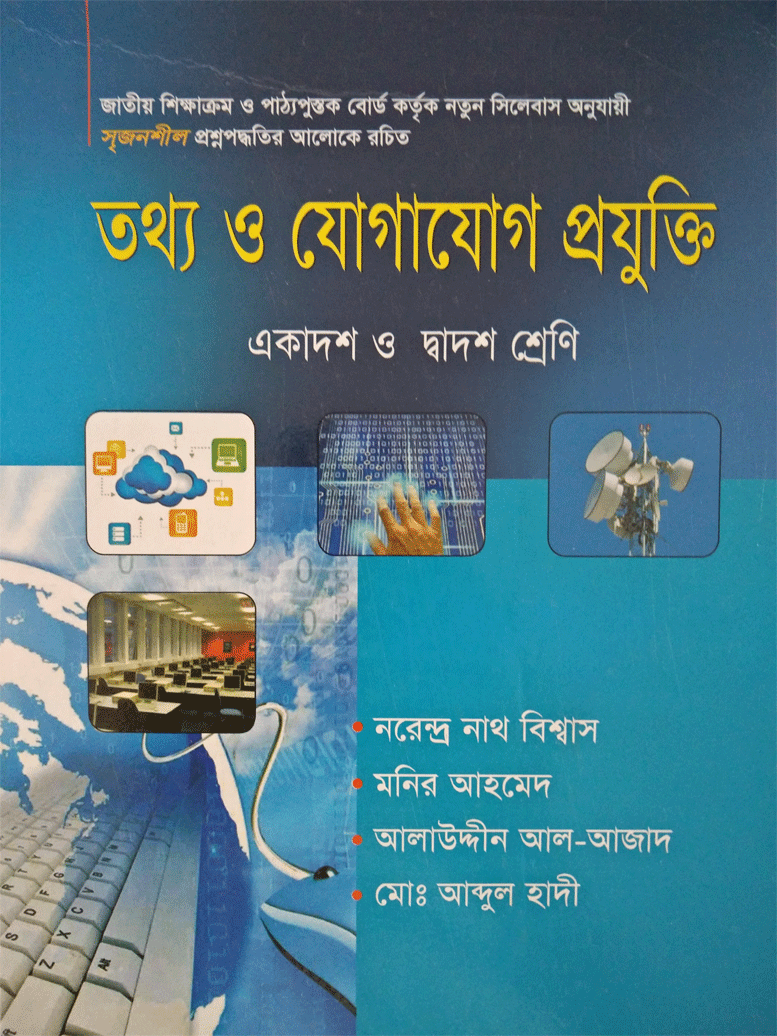 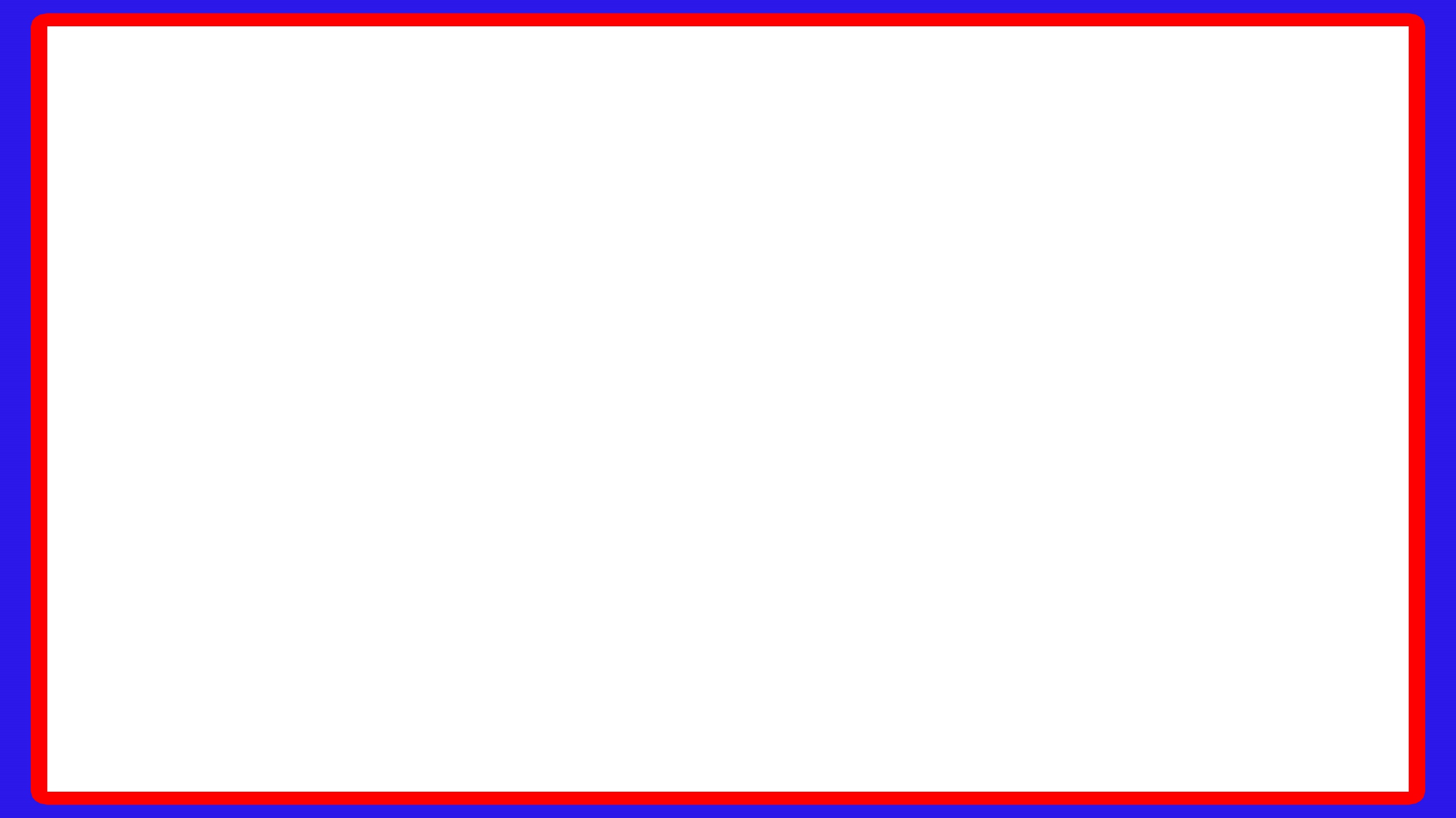 এসো ছবি দেখি
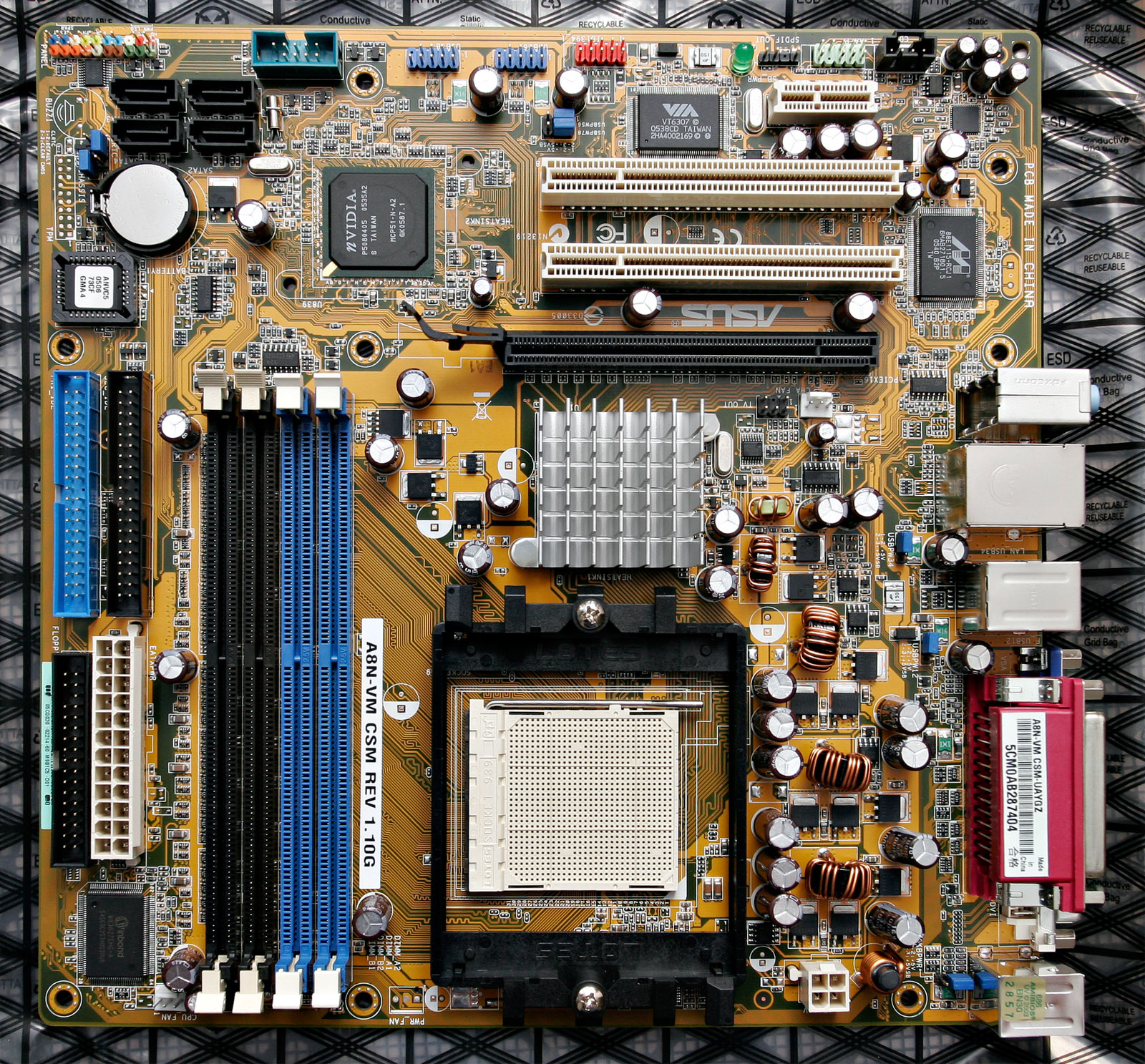 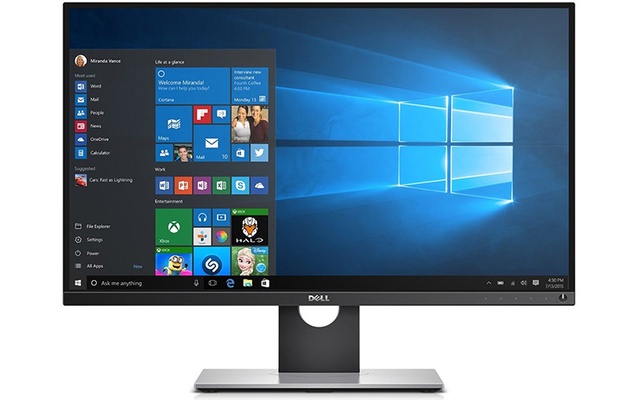 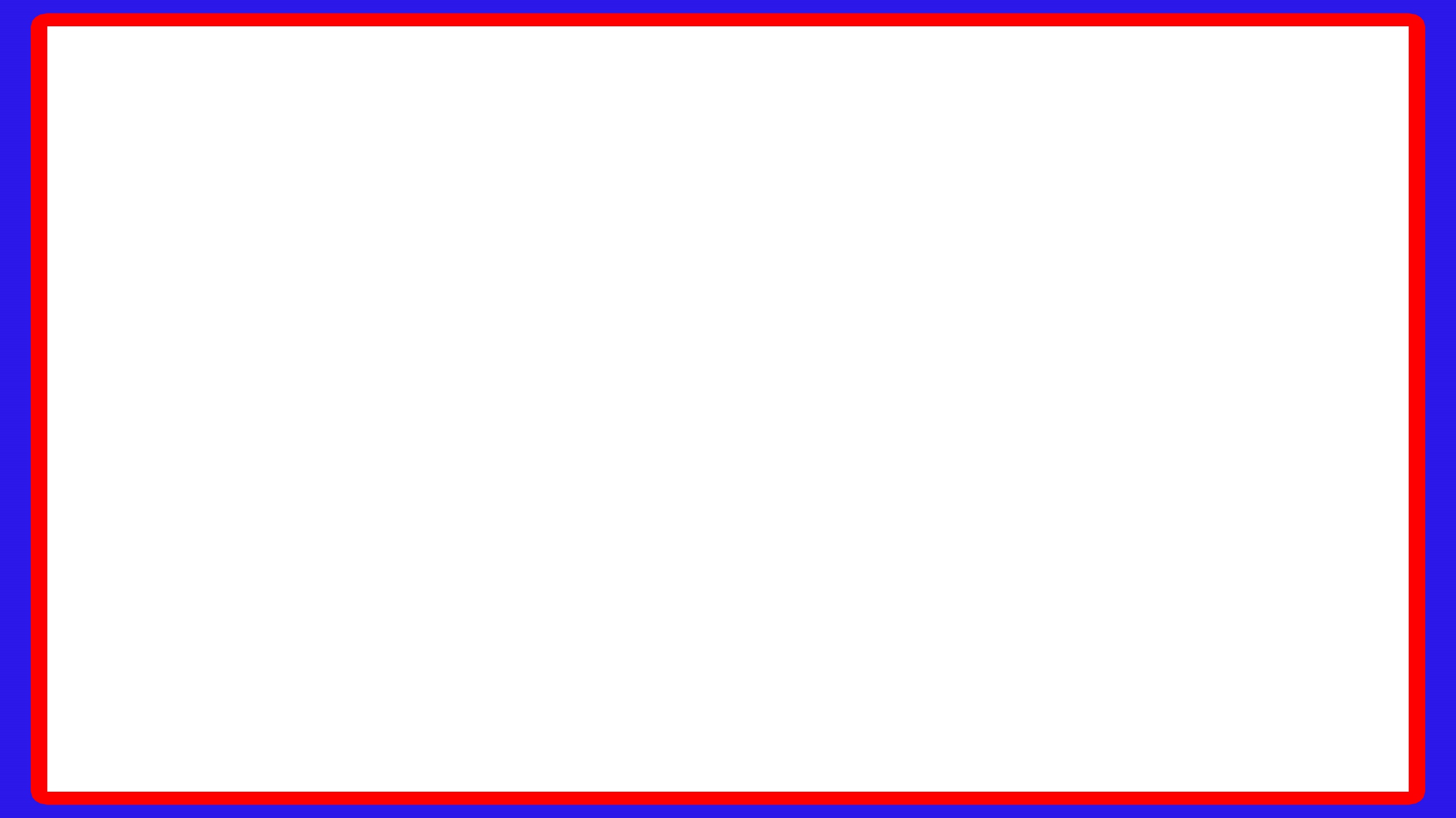 কম্পিউটারের বিভিন্ন 
হার্ডওয়্যার পরিচিতি
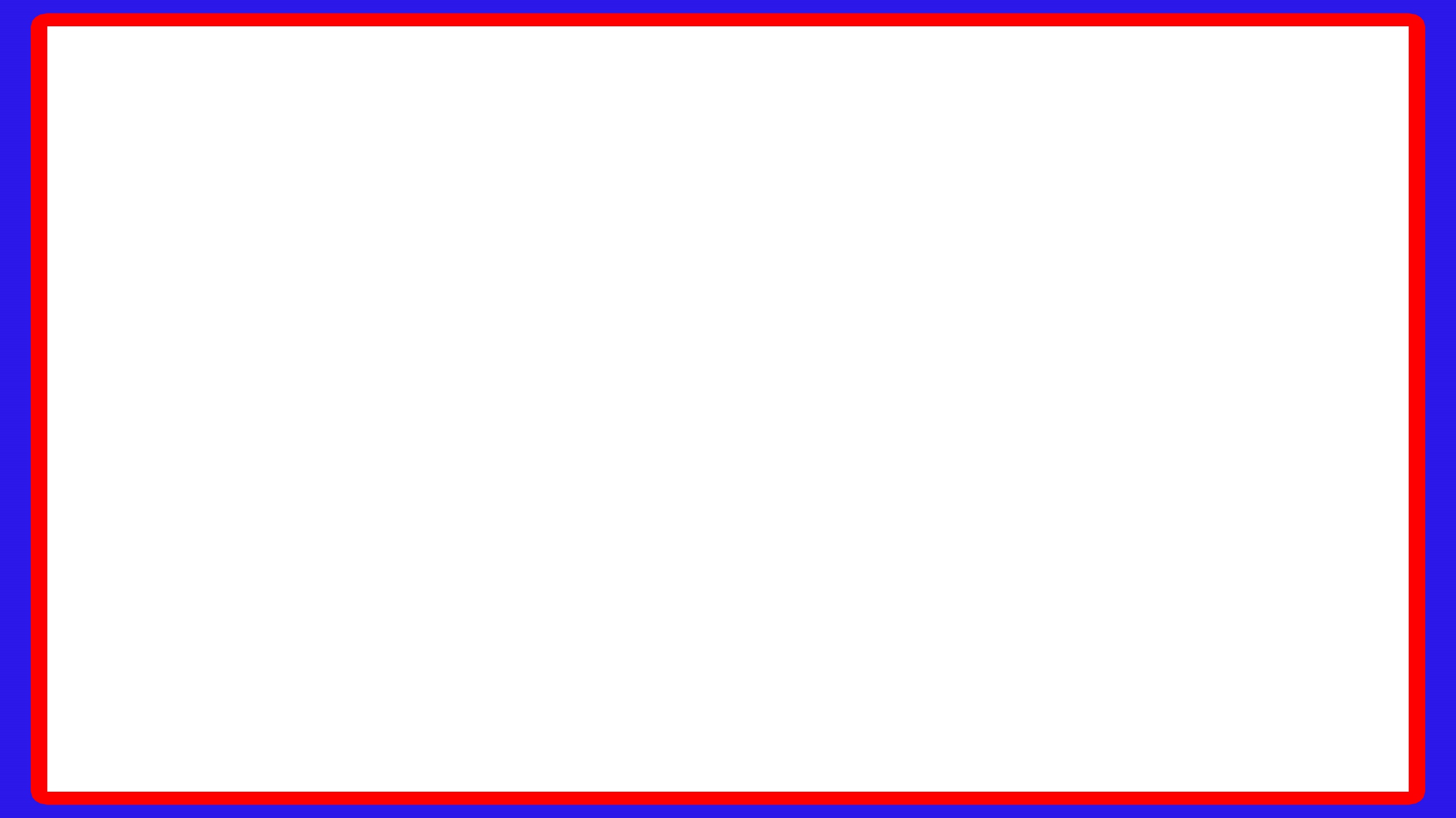 শিখনফল
এই পাঠ শেষে শিক্ষার্থীরা..     
১। কম্পিউটারের বিভিন্ন হার্ডওয়্যার এর নাম বলতে পারবে;                                                                      ২। কম্পিউটারের বিভিন্ন হার্ডওয়্যার এর পরিচয় বর্ণনা করতে পারবে।
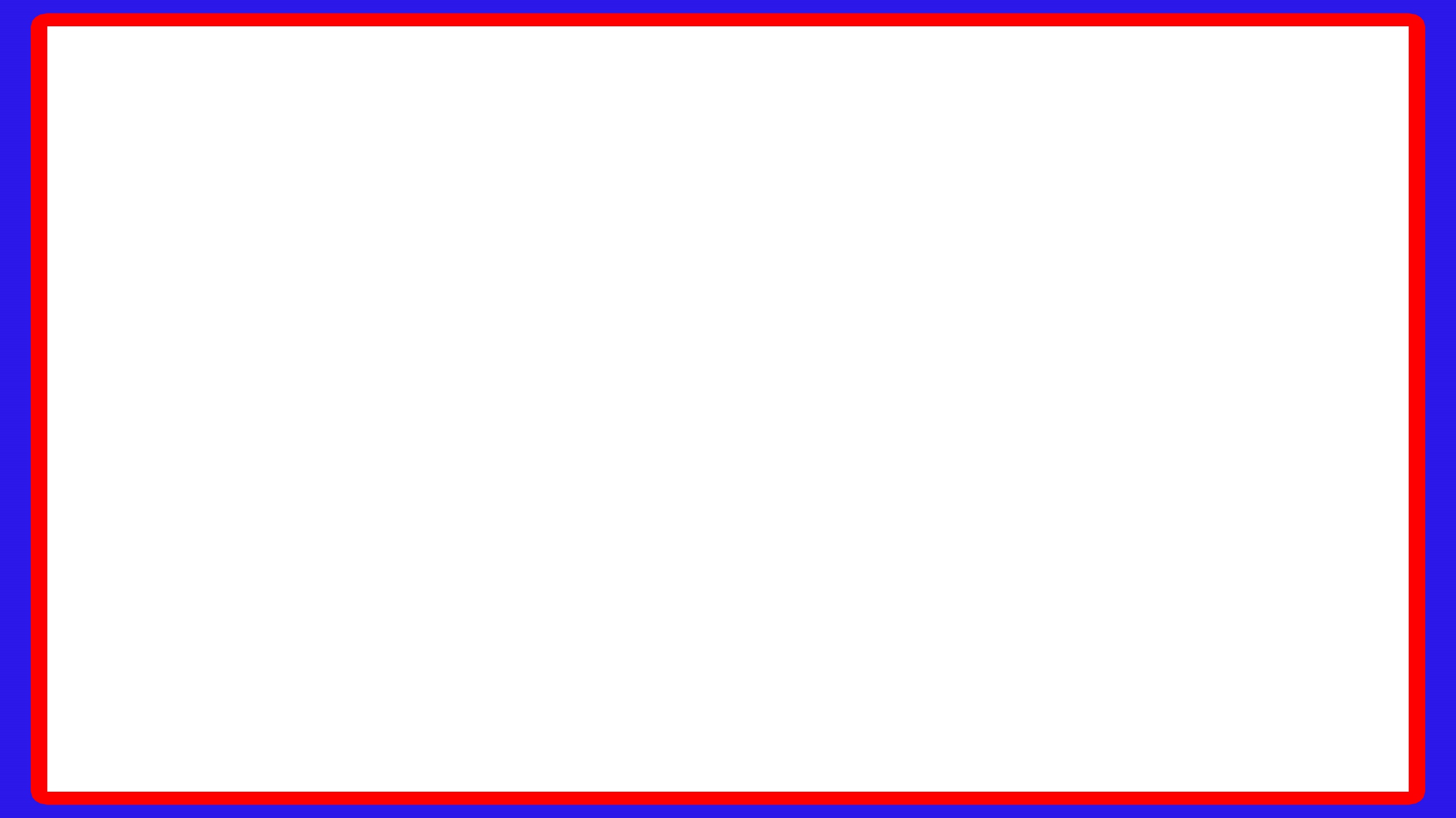 কম্পিউটারের বিভিন্ন হার্ডওয়্যার এর নাম
Mother Board
Processor
Random Access  Memory
Hard Disk Drive
CD/DVD Rom
Monitor
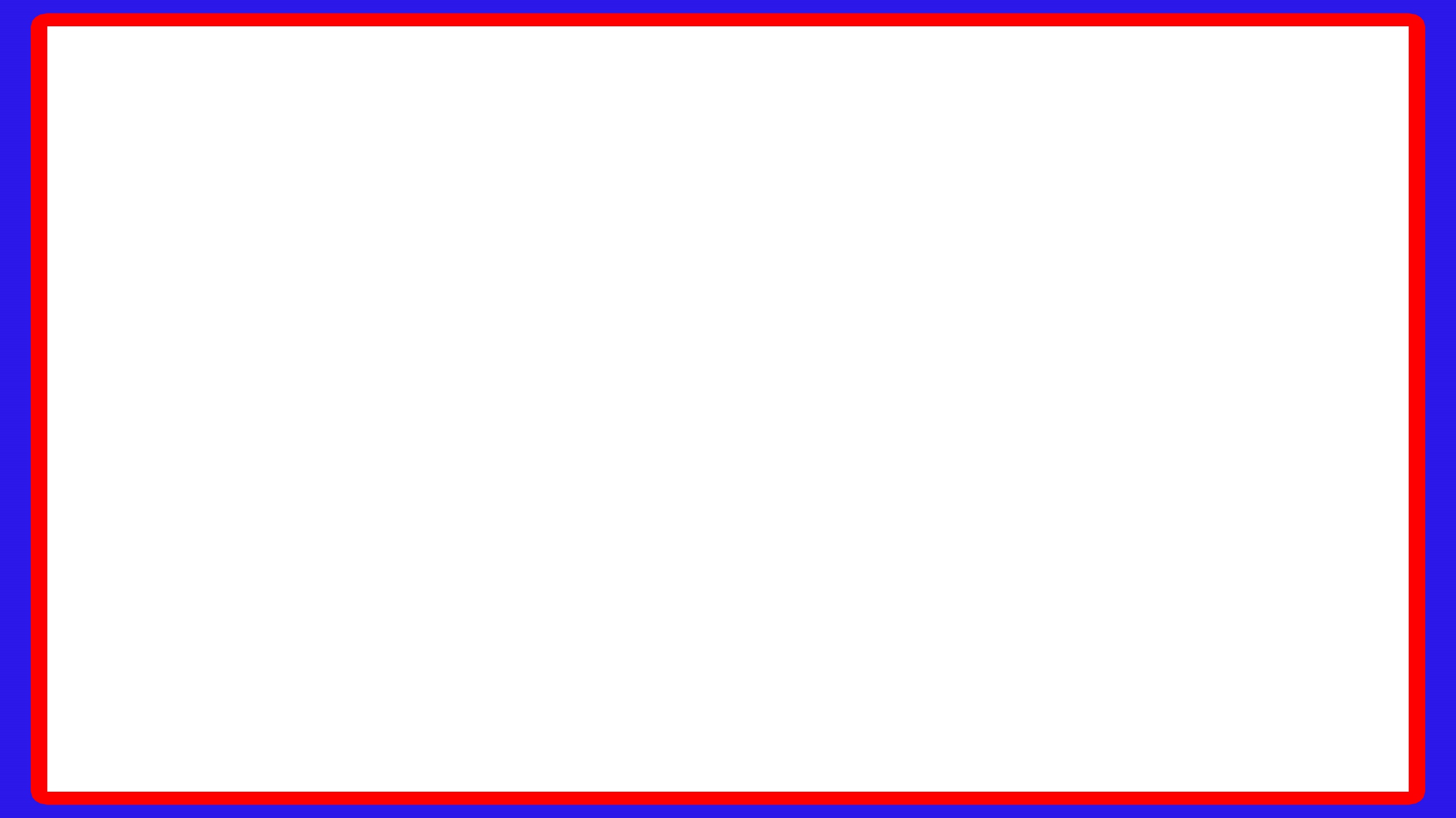 কম্পিউটারের বিভিন্ন হার্ডওয়্যার এর নাম
Keyboard
Mouse
Power Supply
Printer
Speaker
Plotter
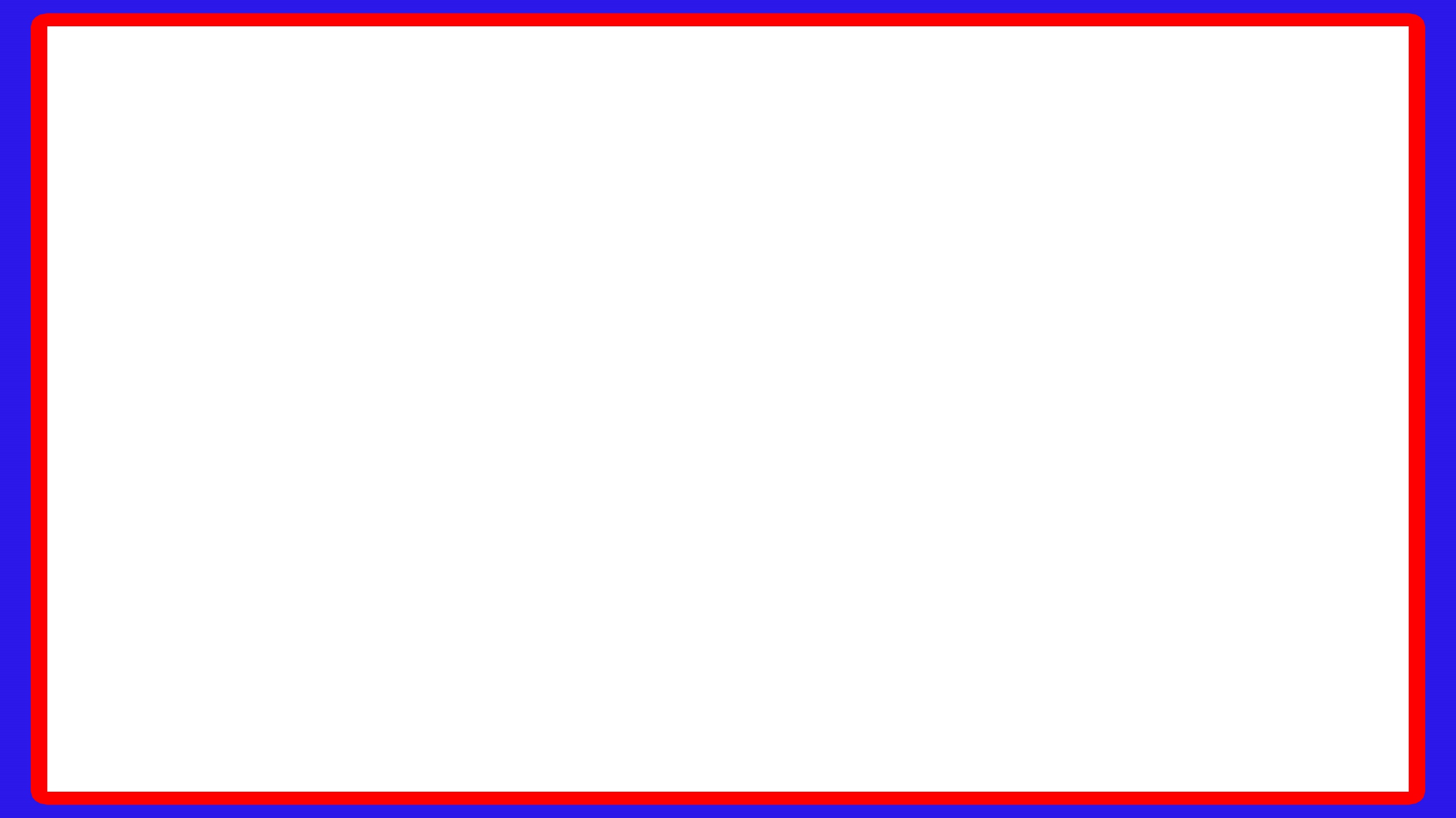 কম্পিউটারের বিভিন্ন হার্ডওয়্যার এর নাম
Pen Drive
Digital Camera
Joystick
Sound Card
Graphics Card
Scanner
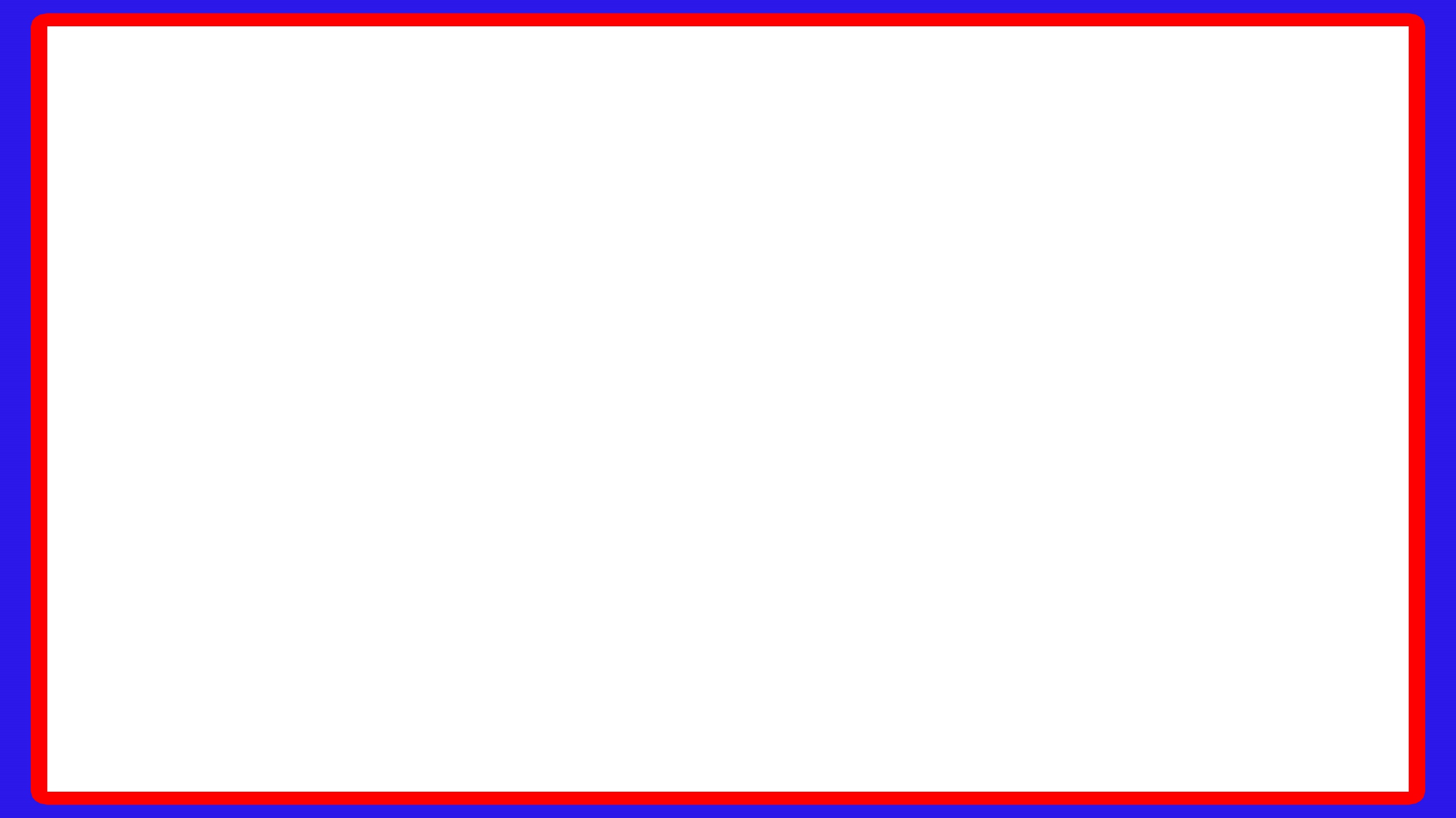 একক কাজ (সময়ঃ২মিনিট)
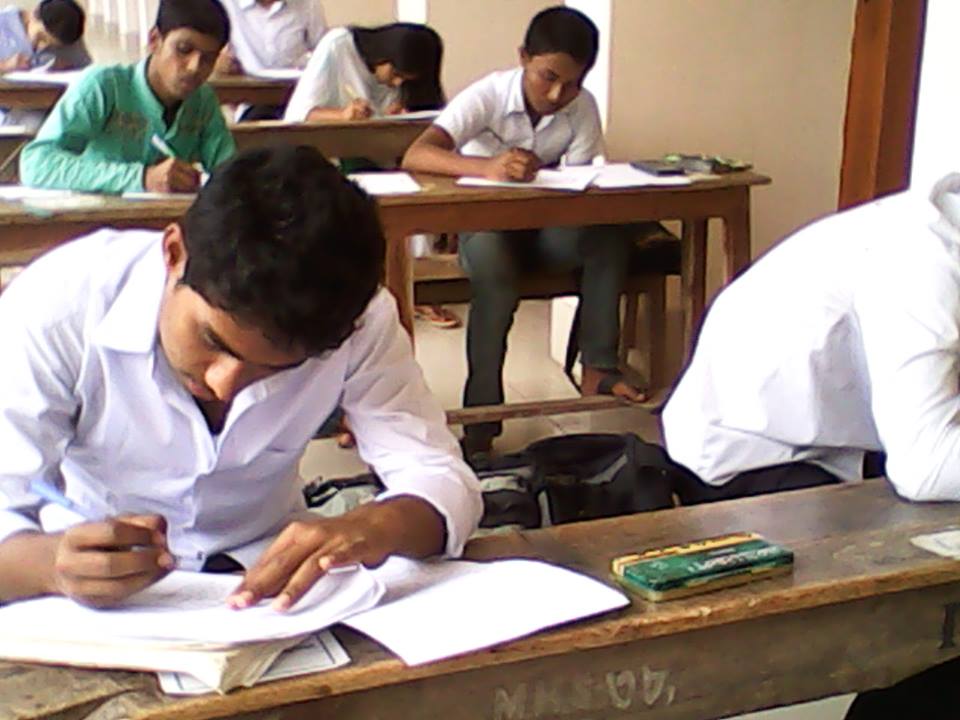 প্রশ্নঃ কম্পিউটারের ৫টি হার্ডওয়্যার এর নাম লিখ।
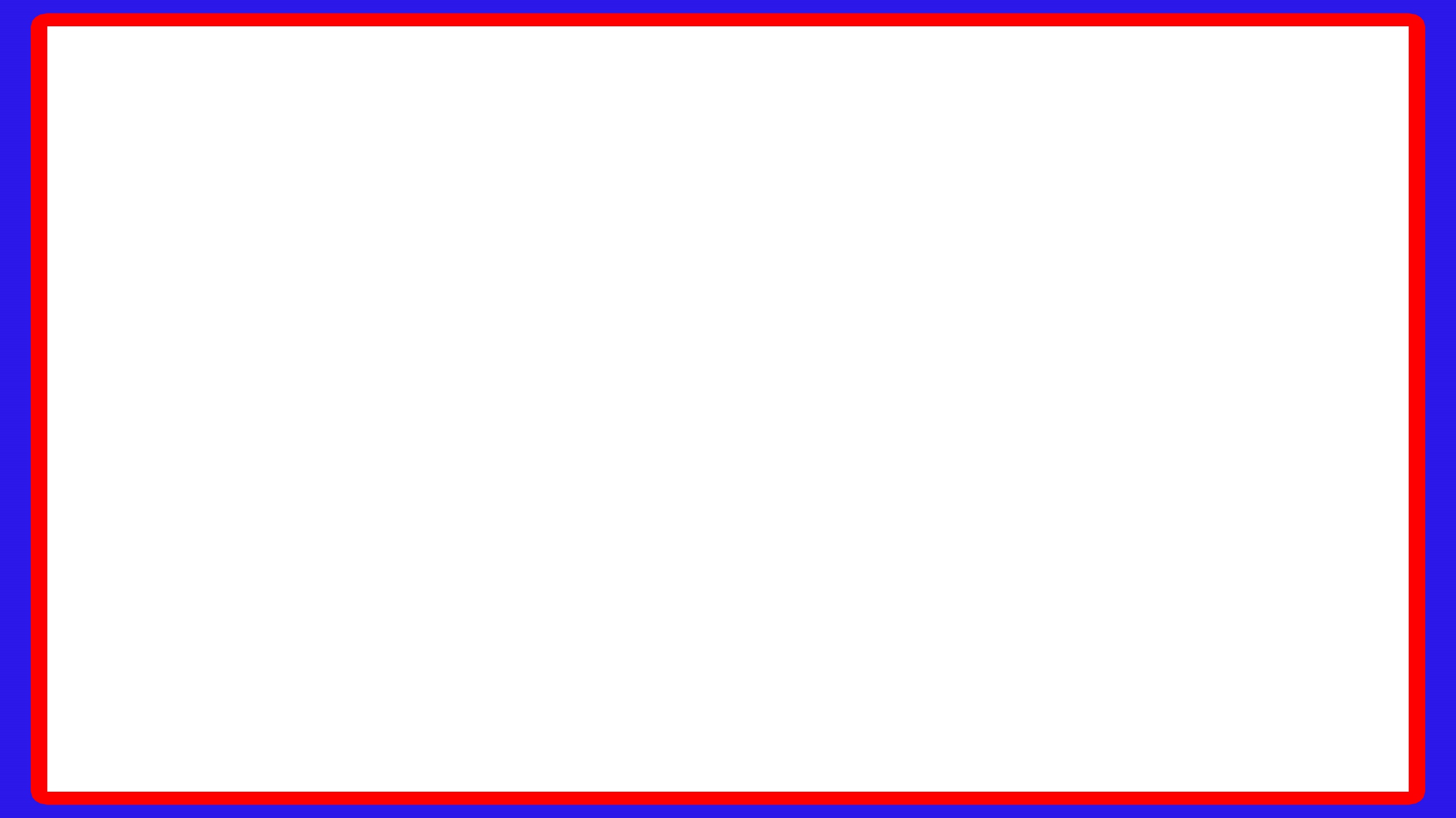 Mother Board
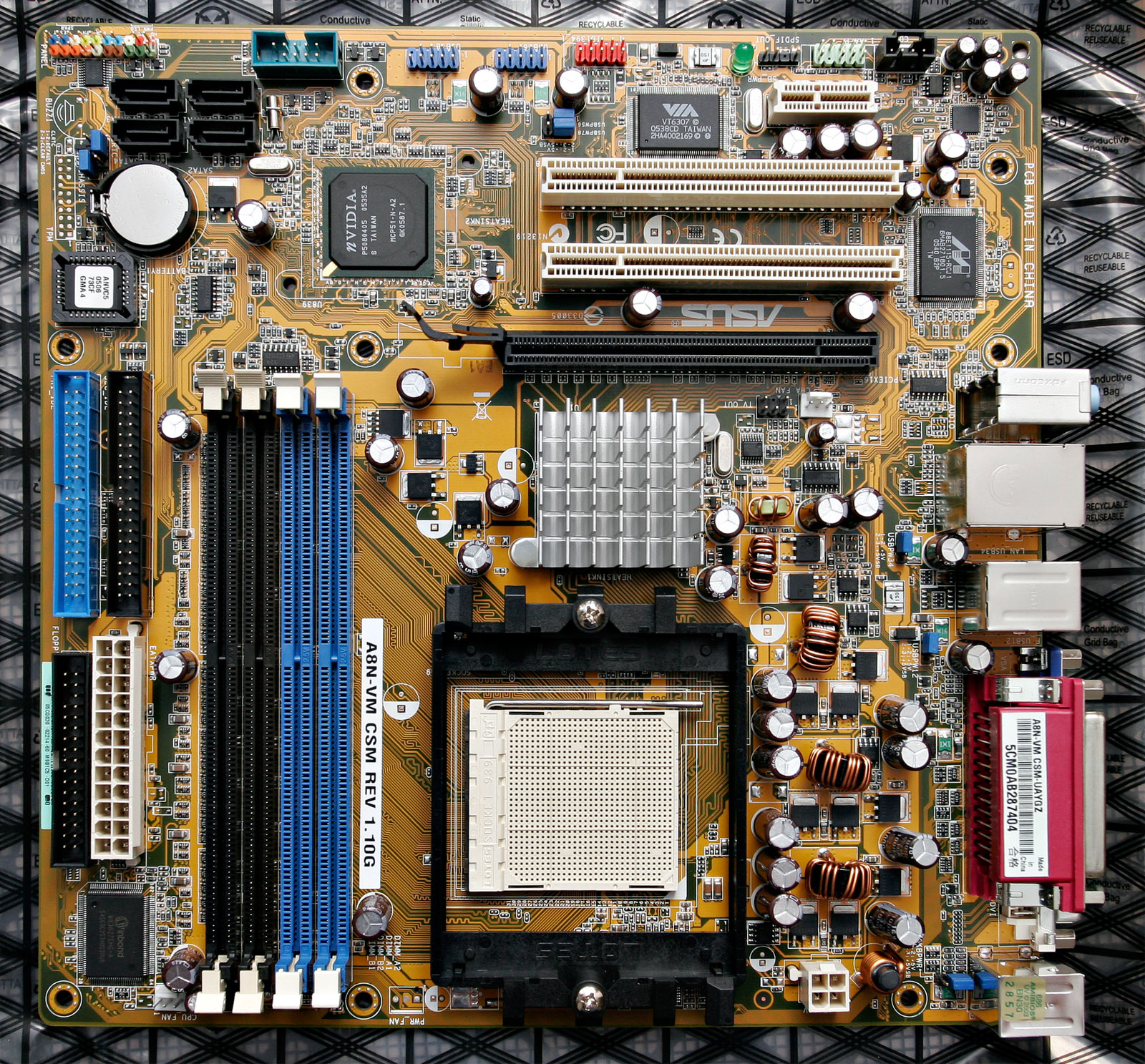 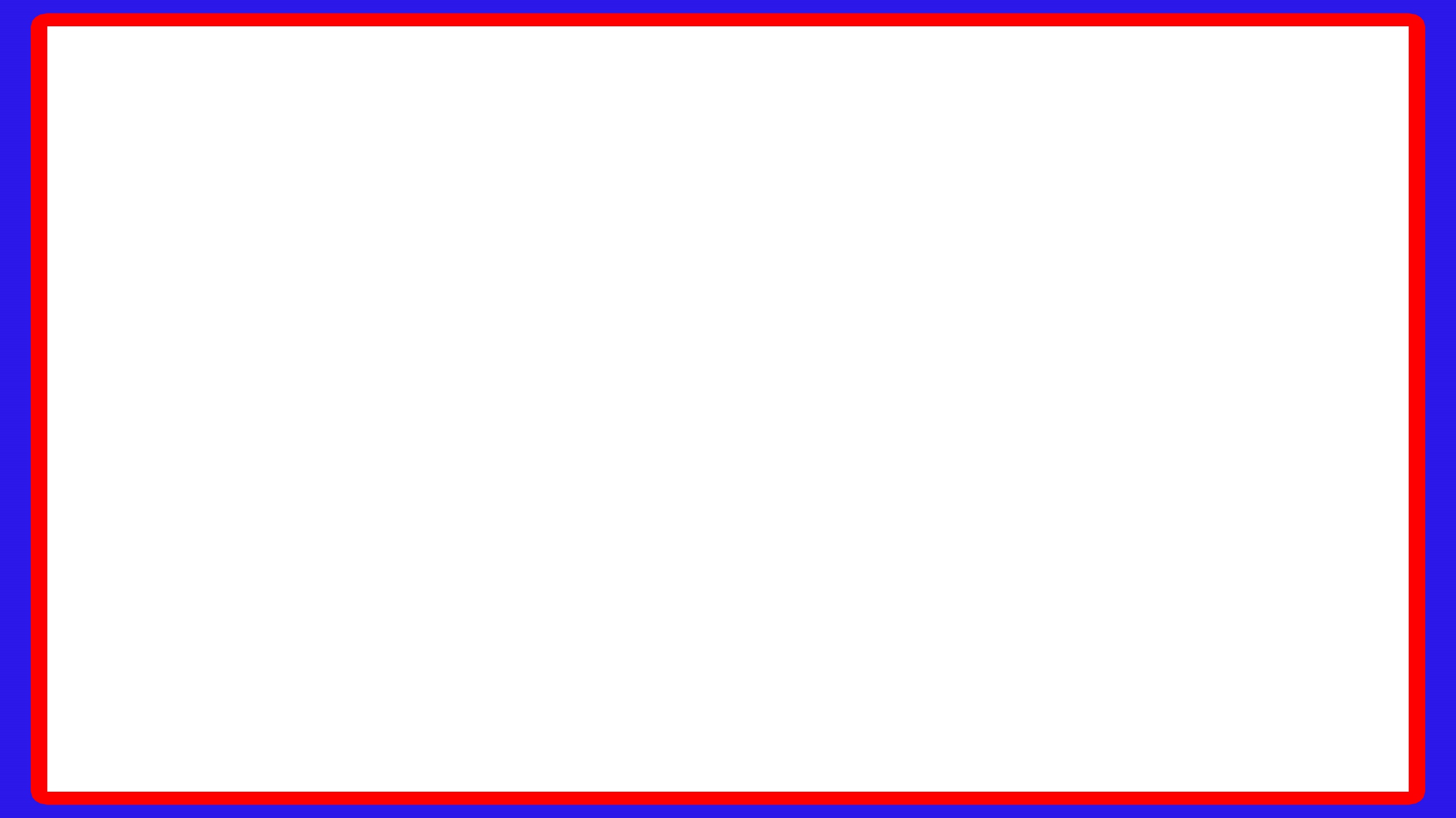 Processor
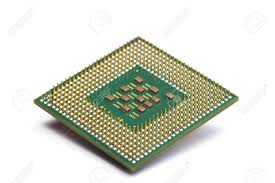 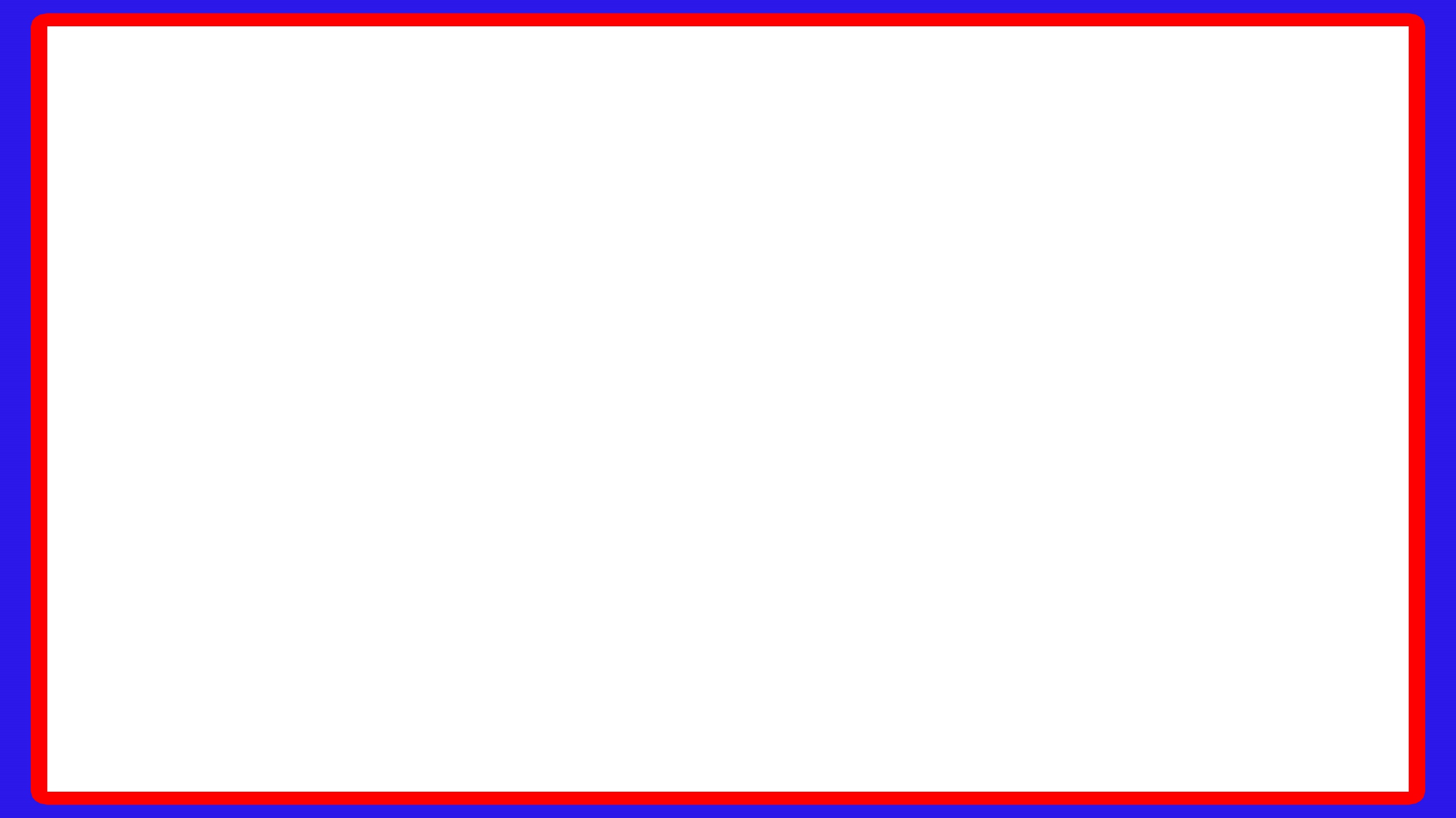 Random Access  Memory
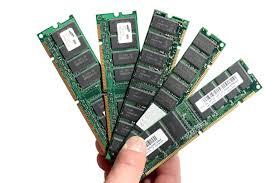 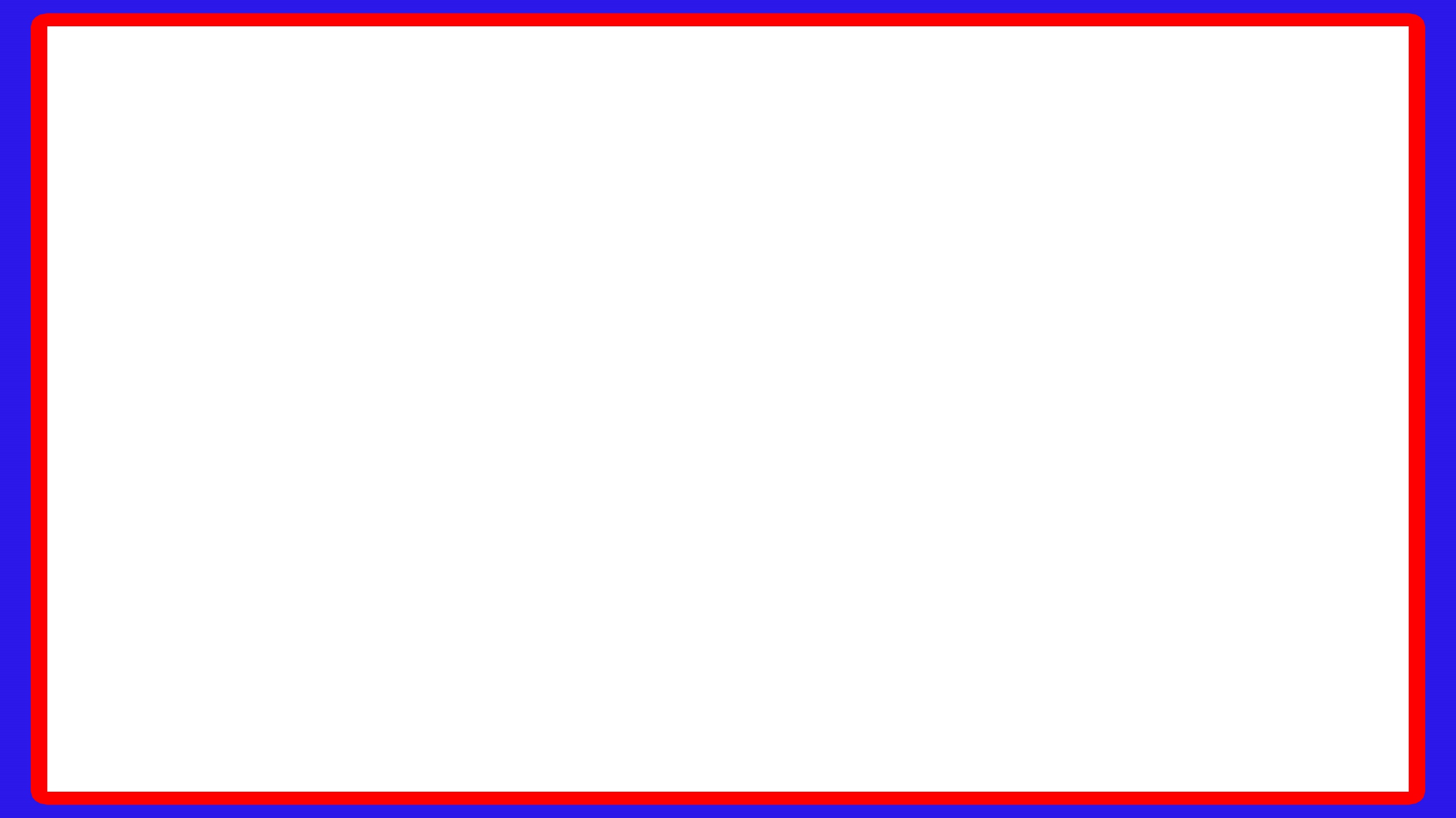 Hard Disk Drive
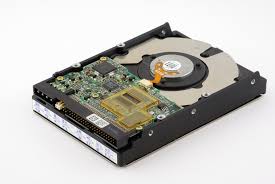 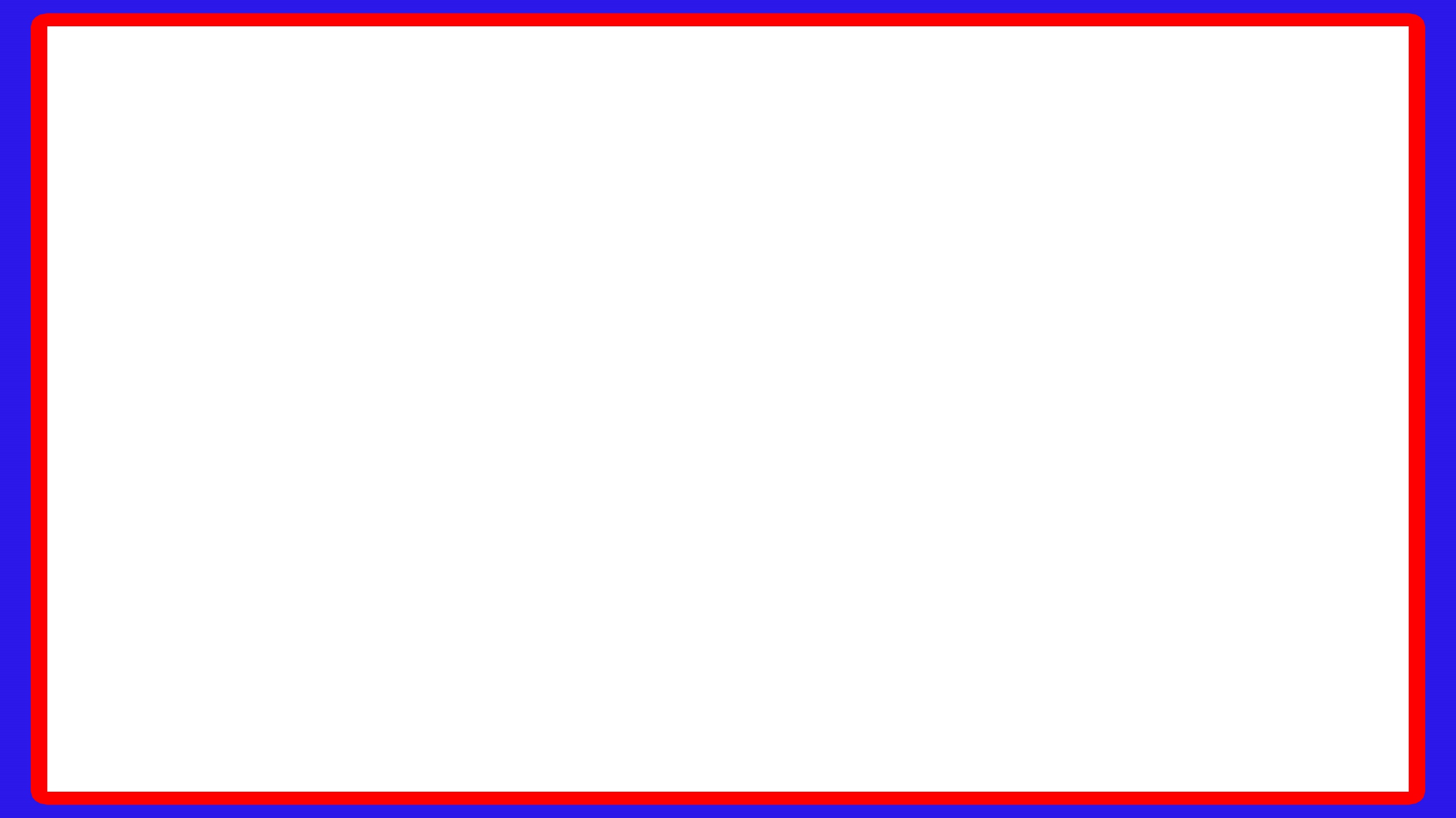 CD/DVD Rom
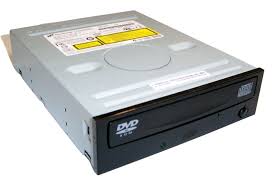 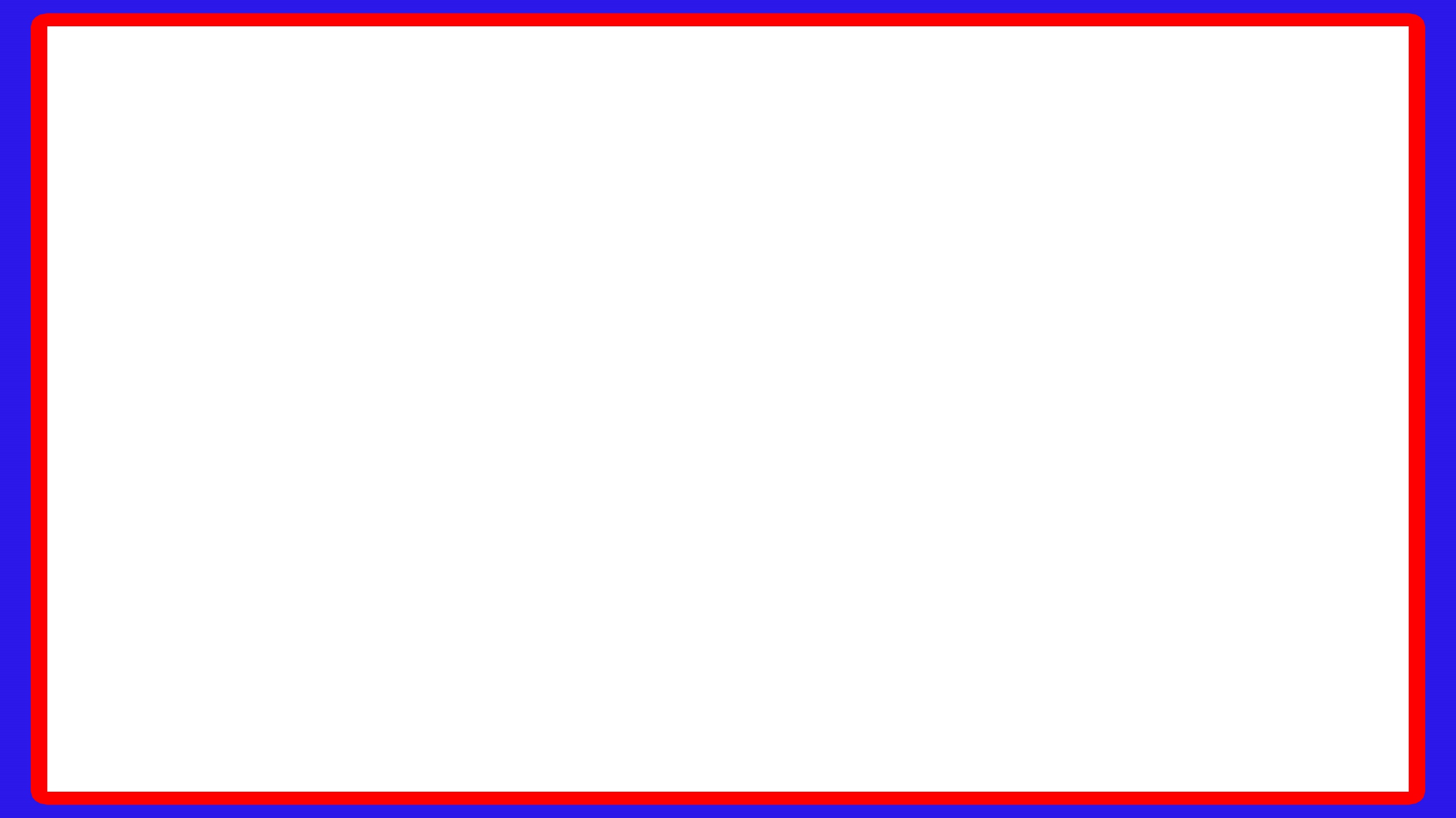 Monitor
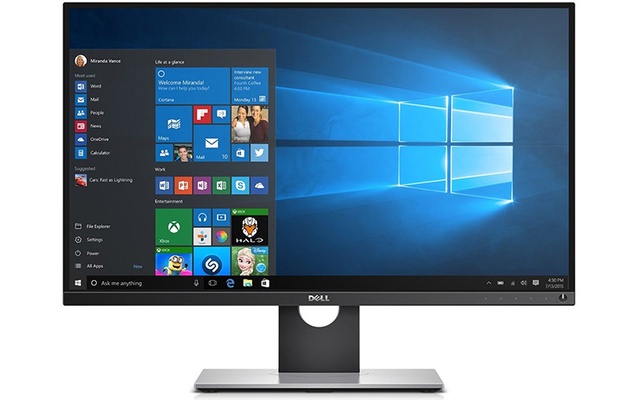 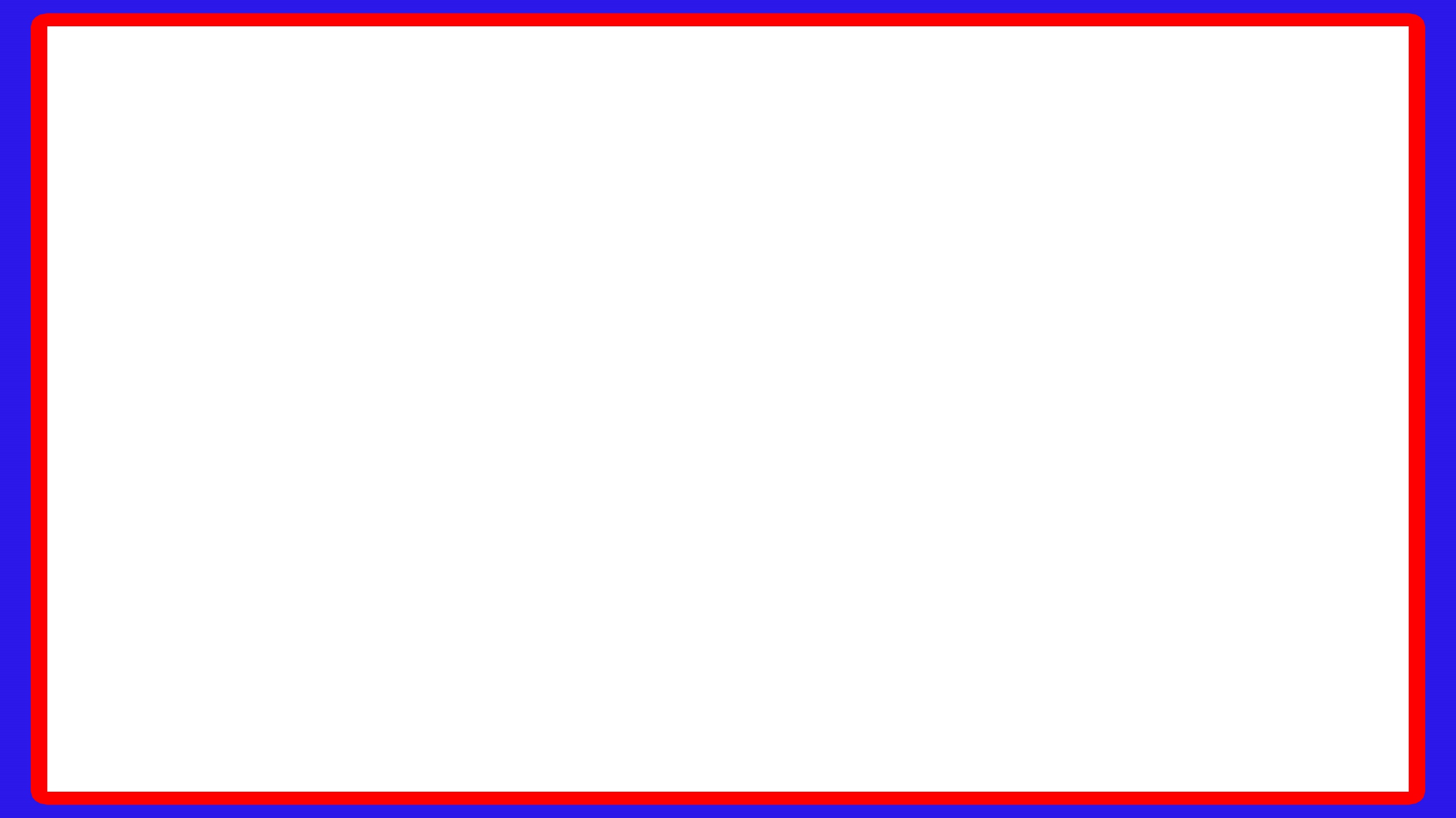 Keyboard
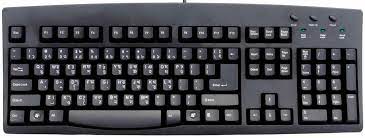 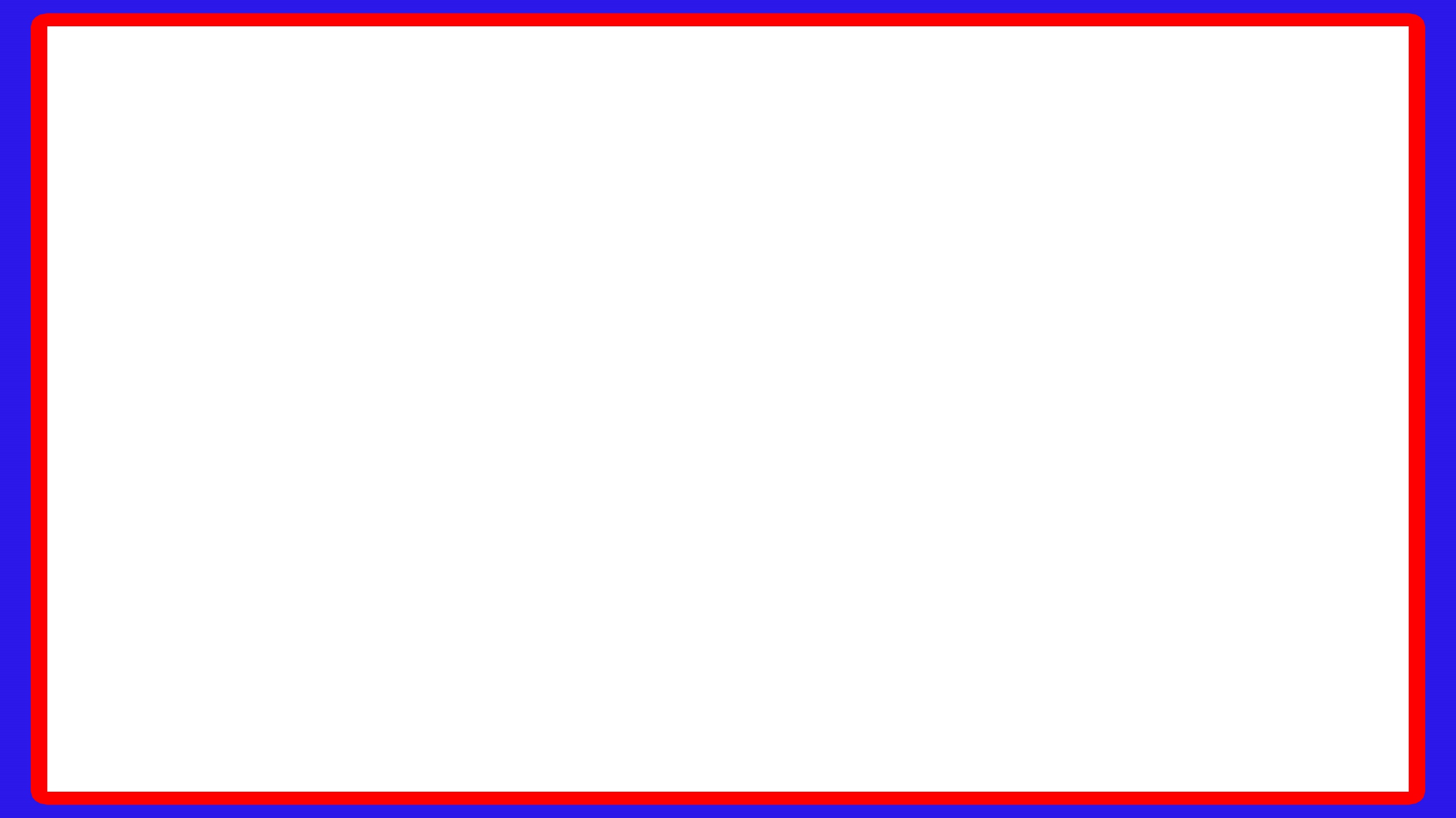 Mouse
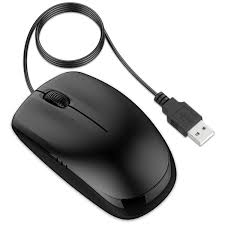 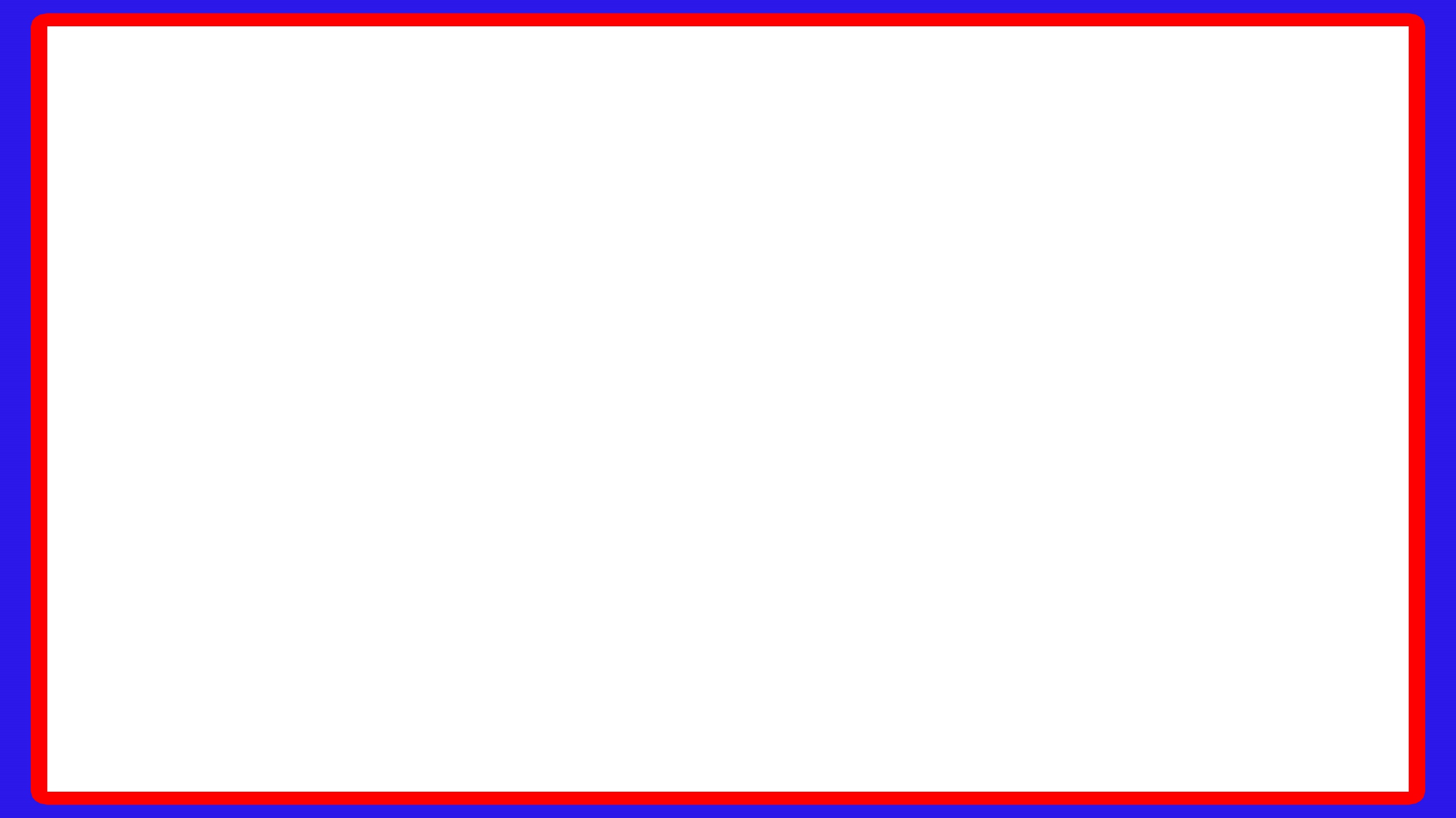 Power Supply
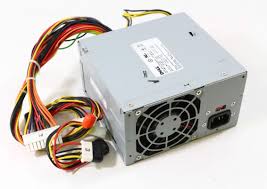 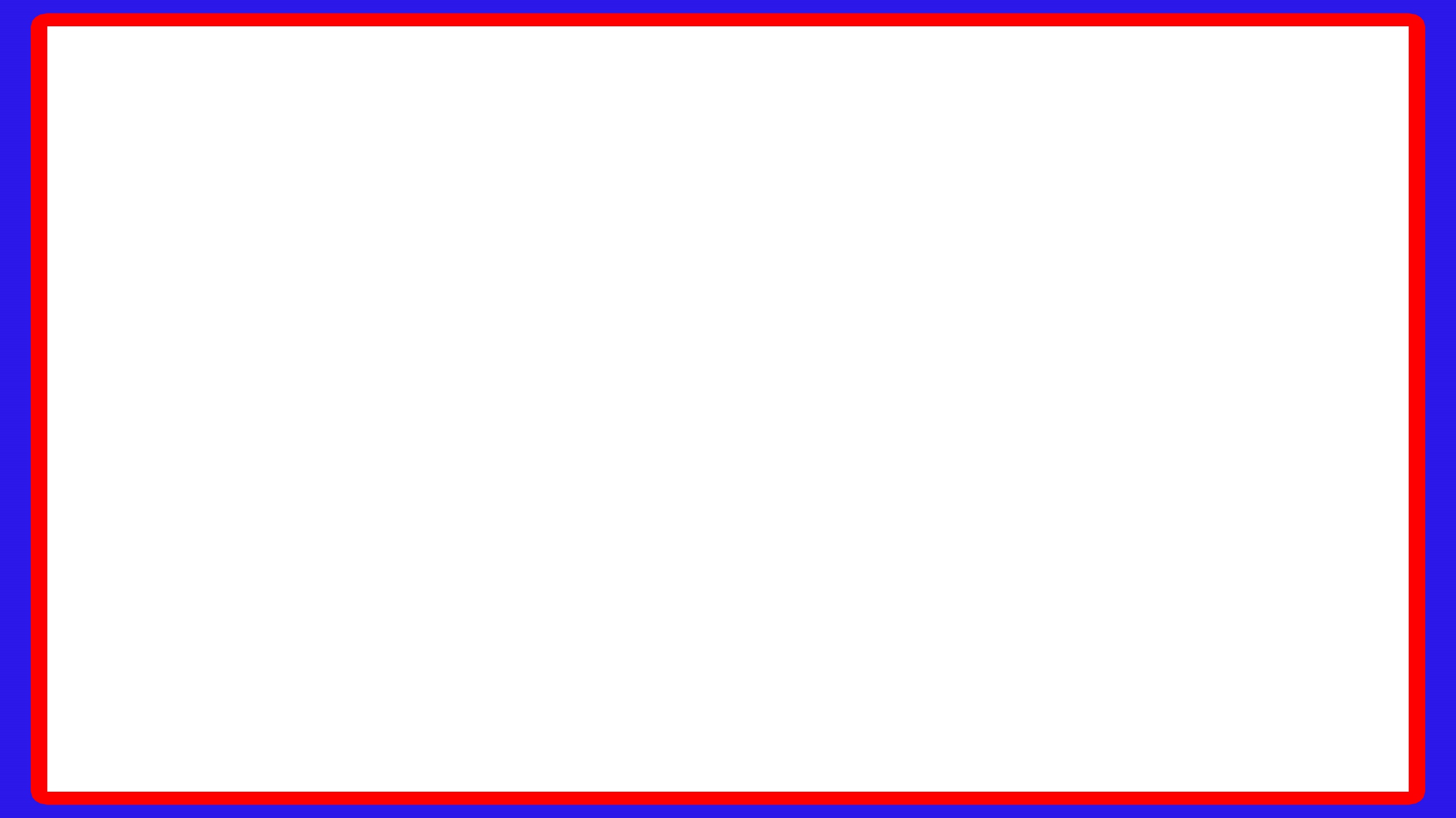 Printer
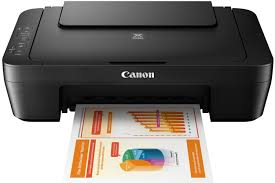 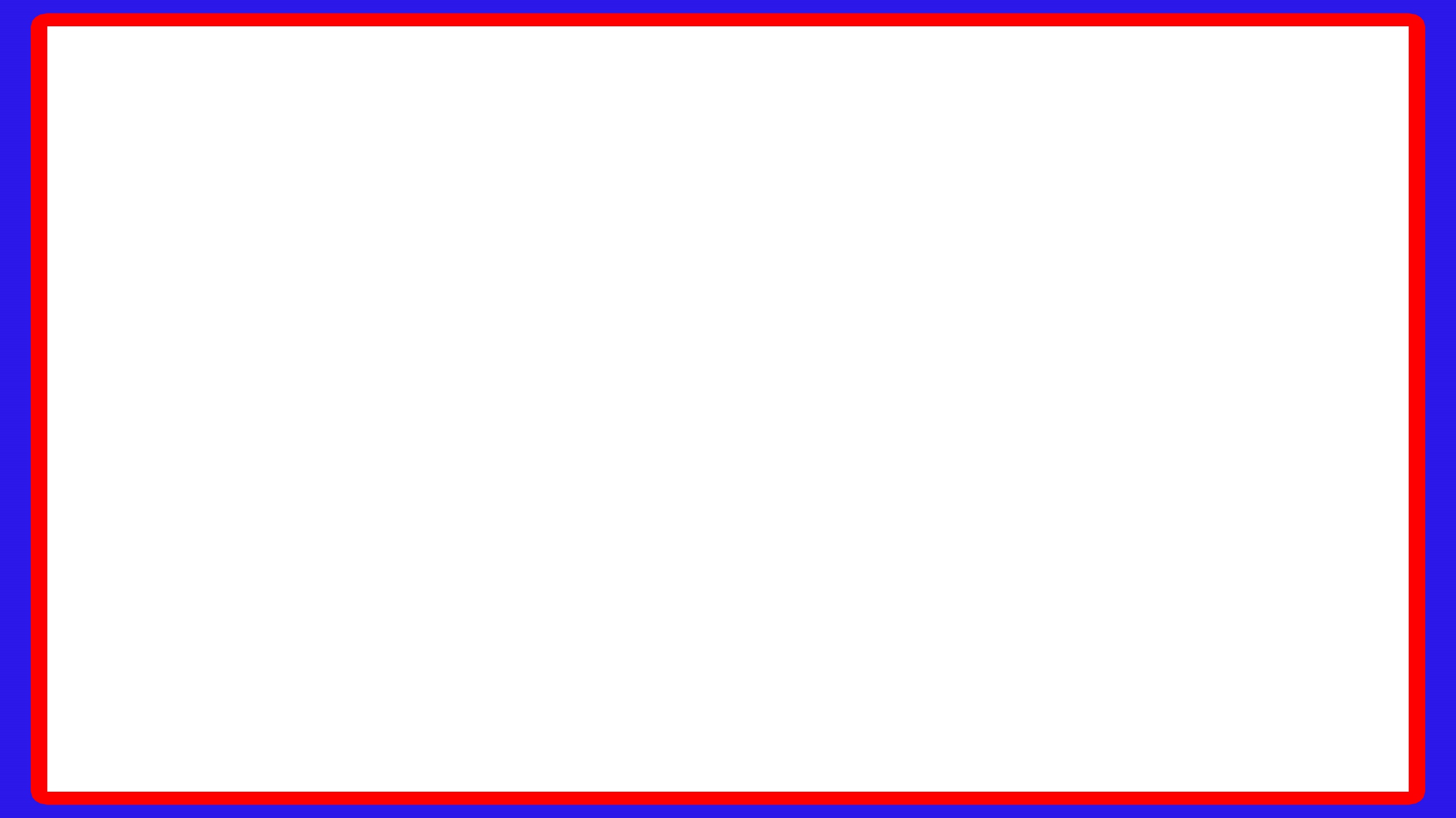 Speaker
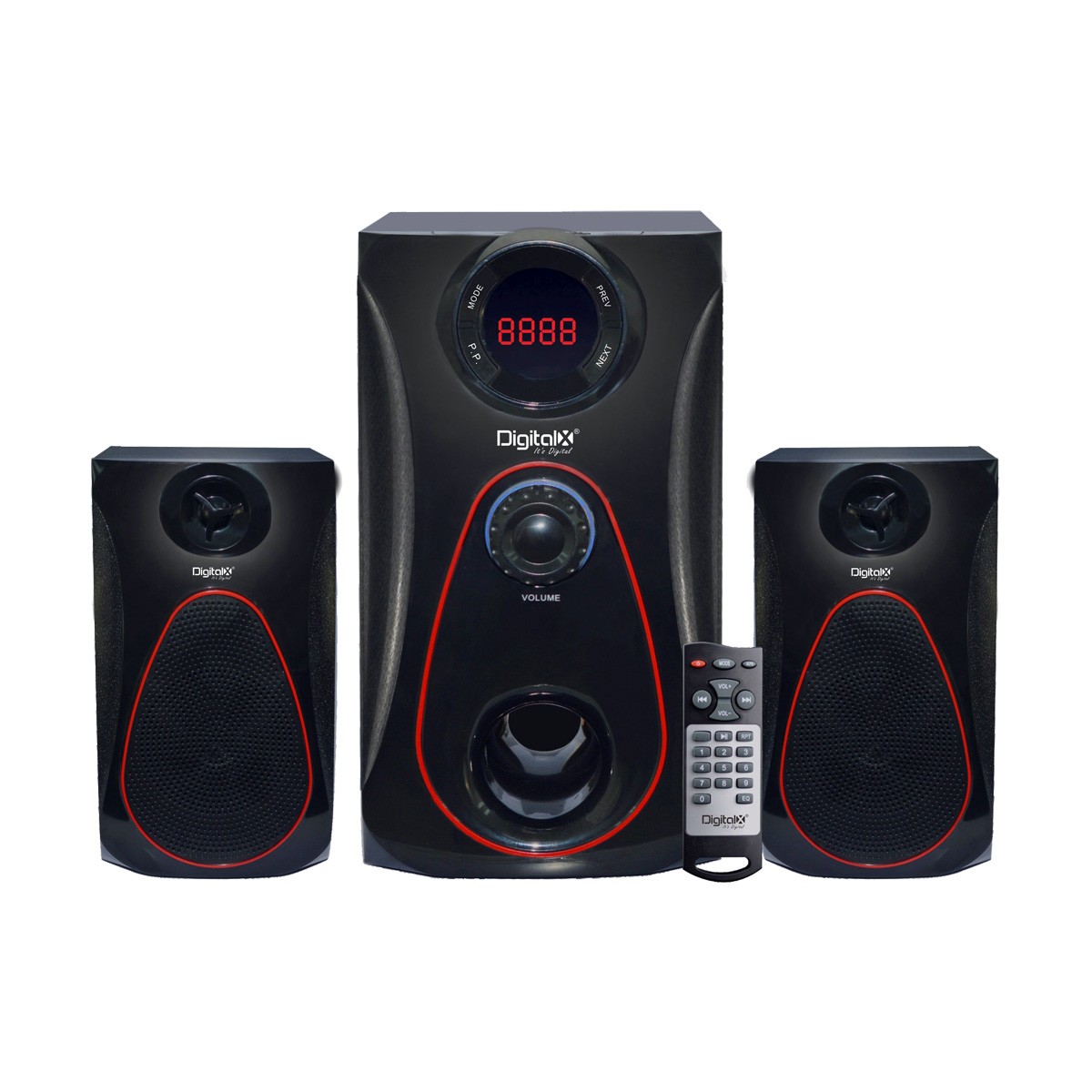 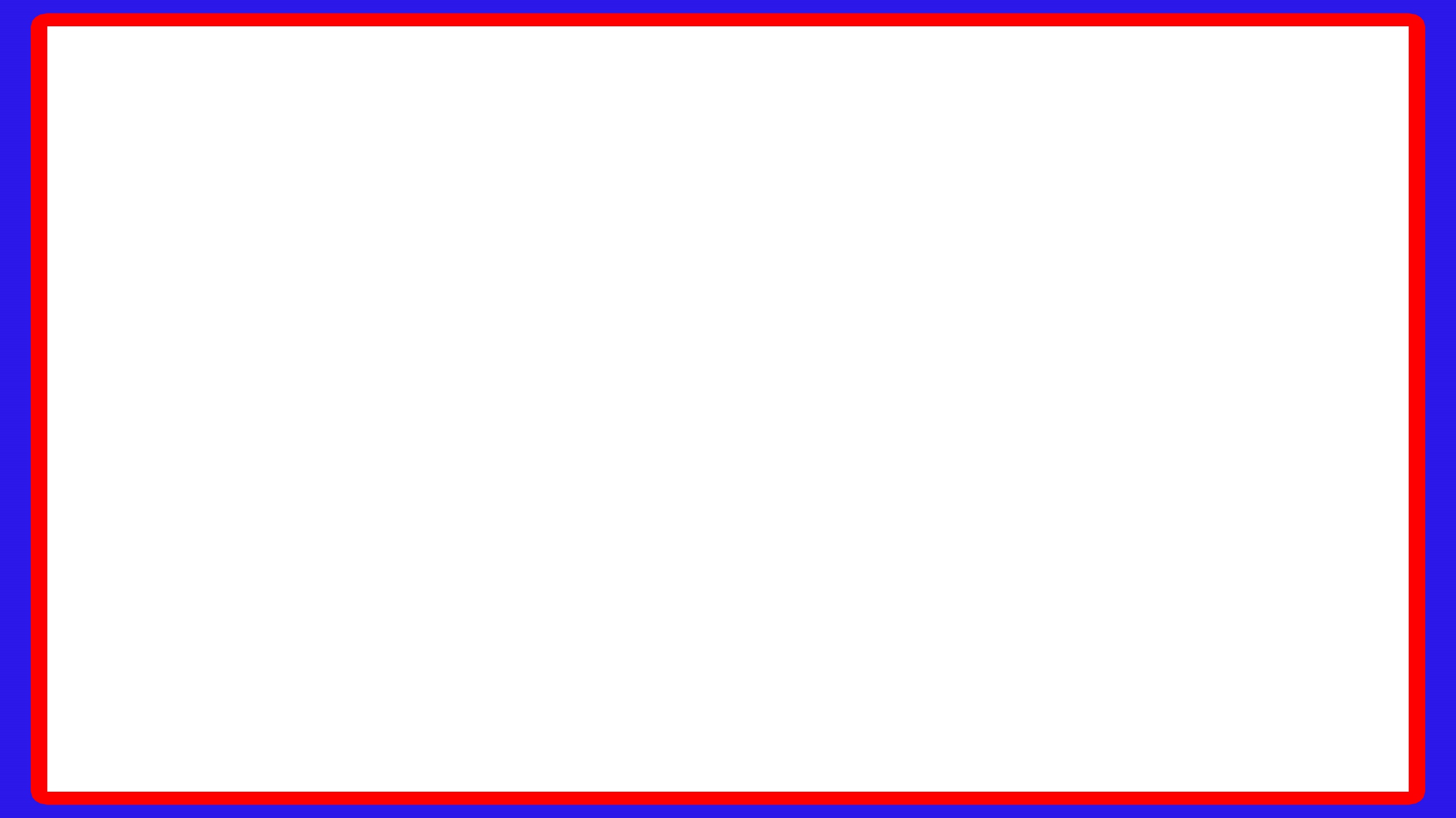 Plotter
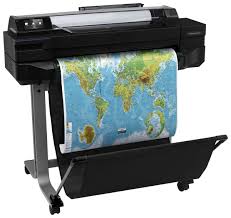 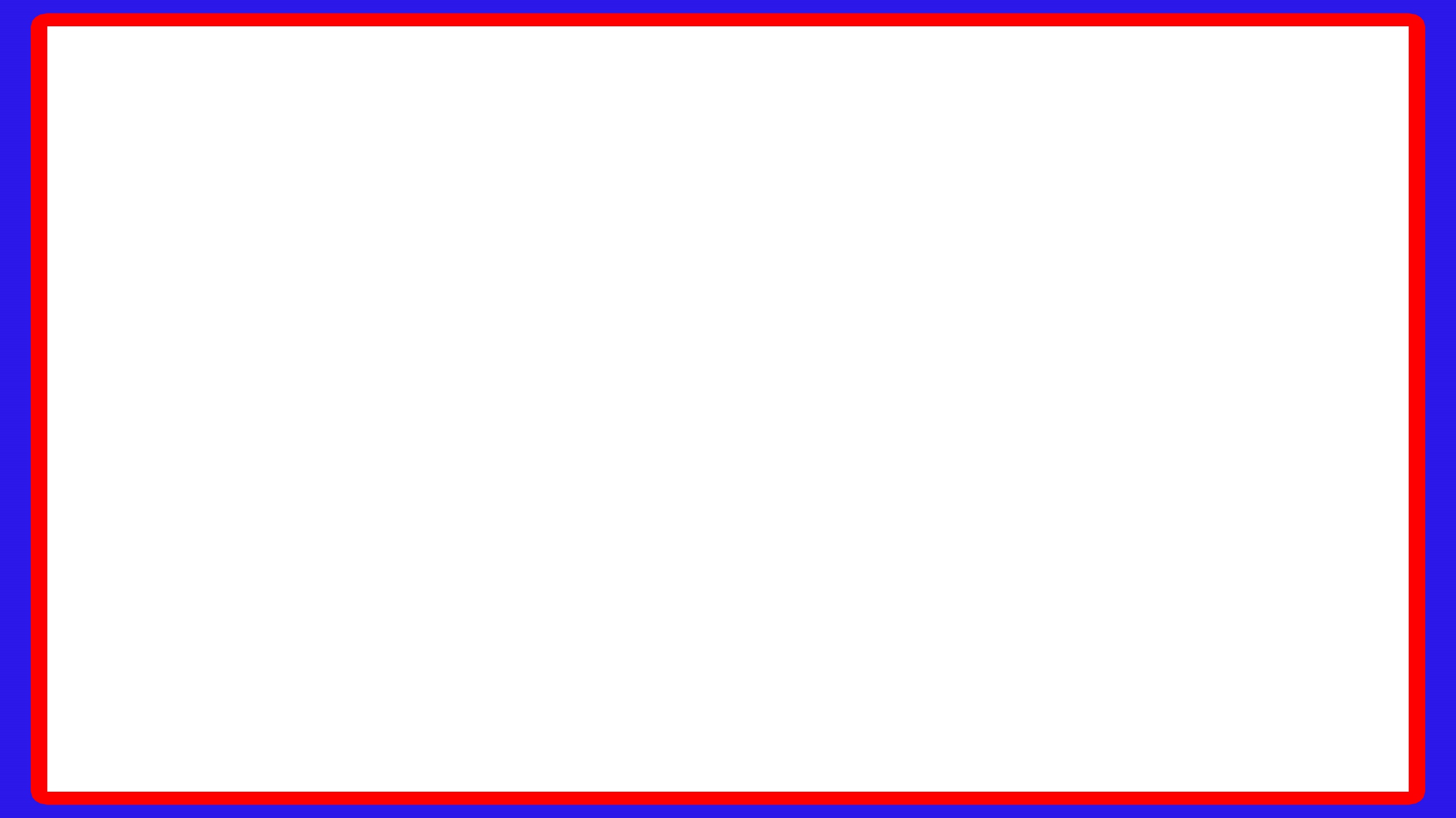 Pen Drive
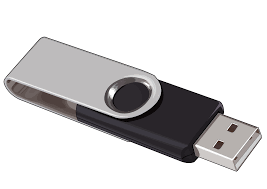 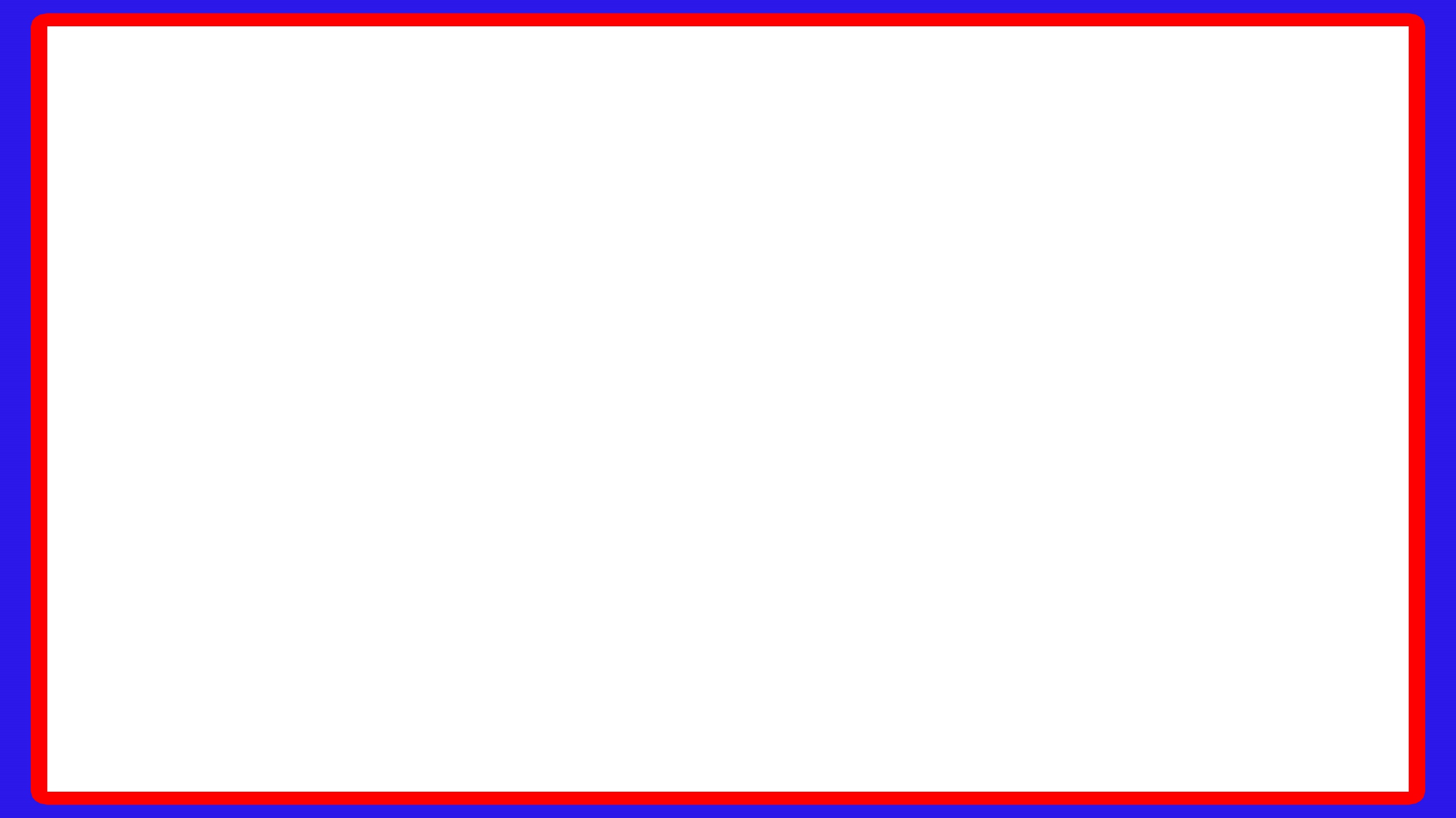 Digital Camera
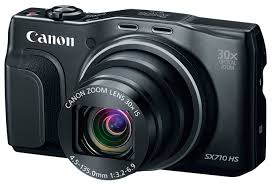 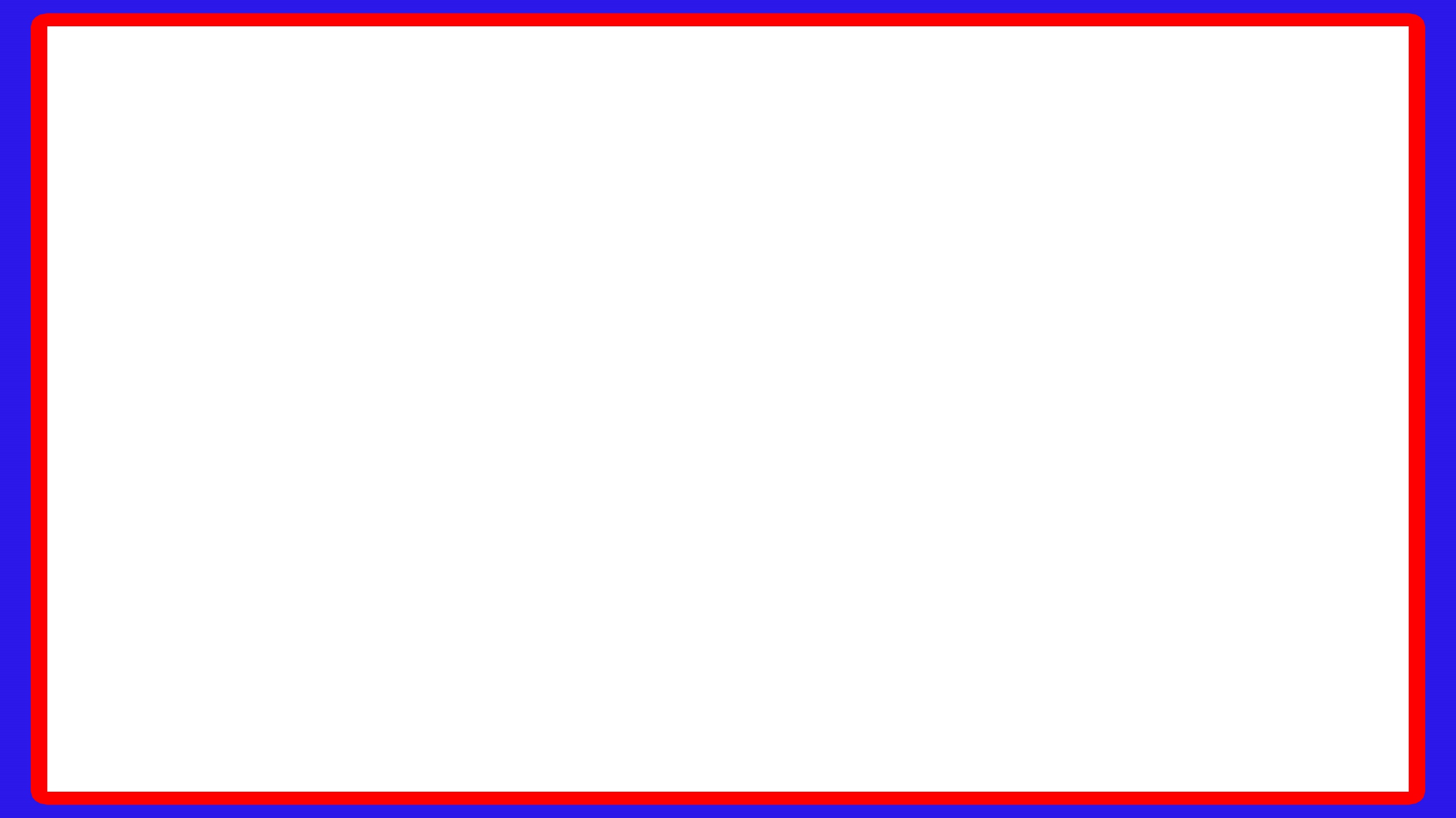 Joystick
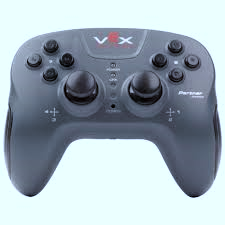 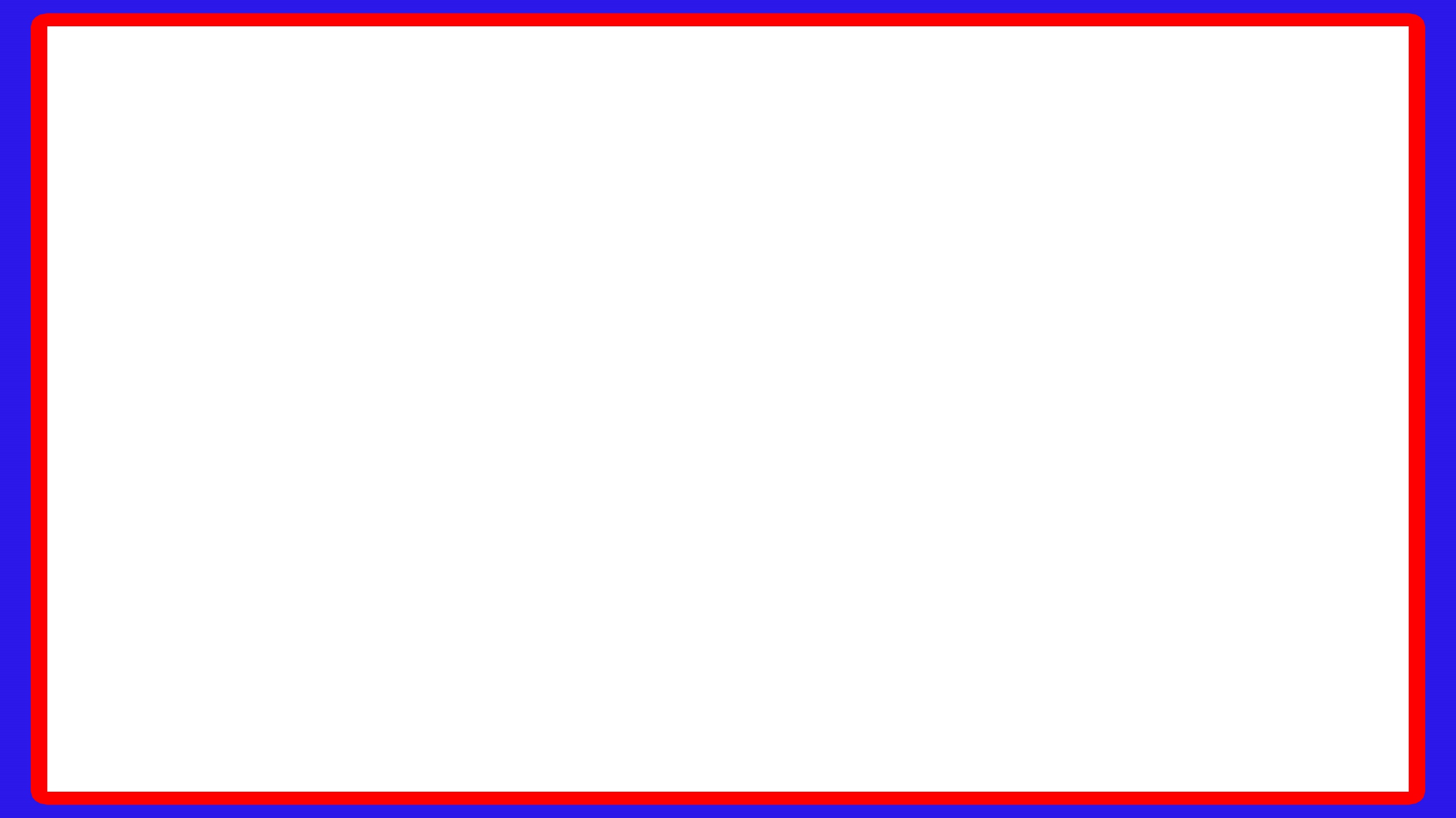 Sound Card
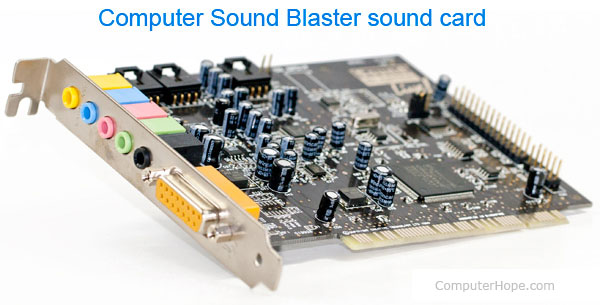 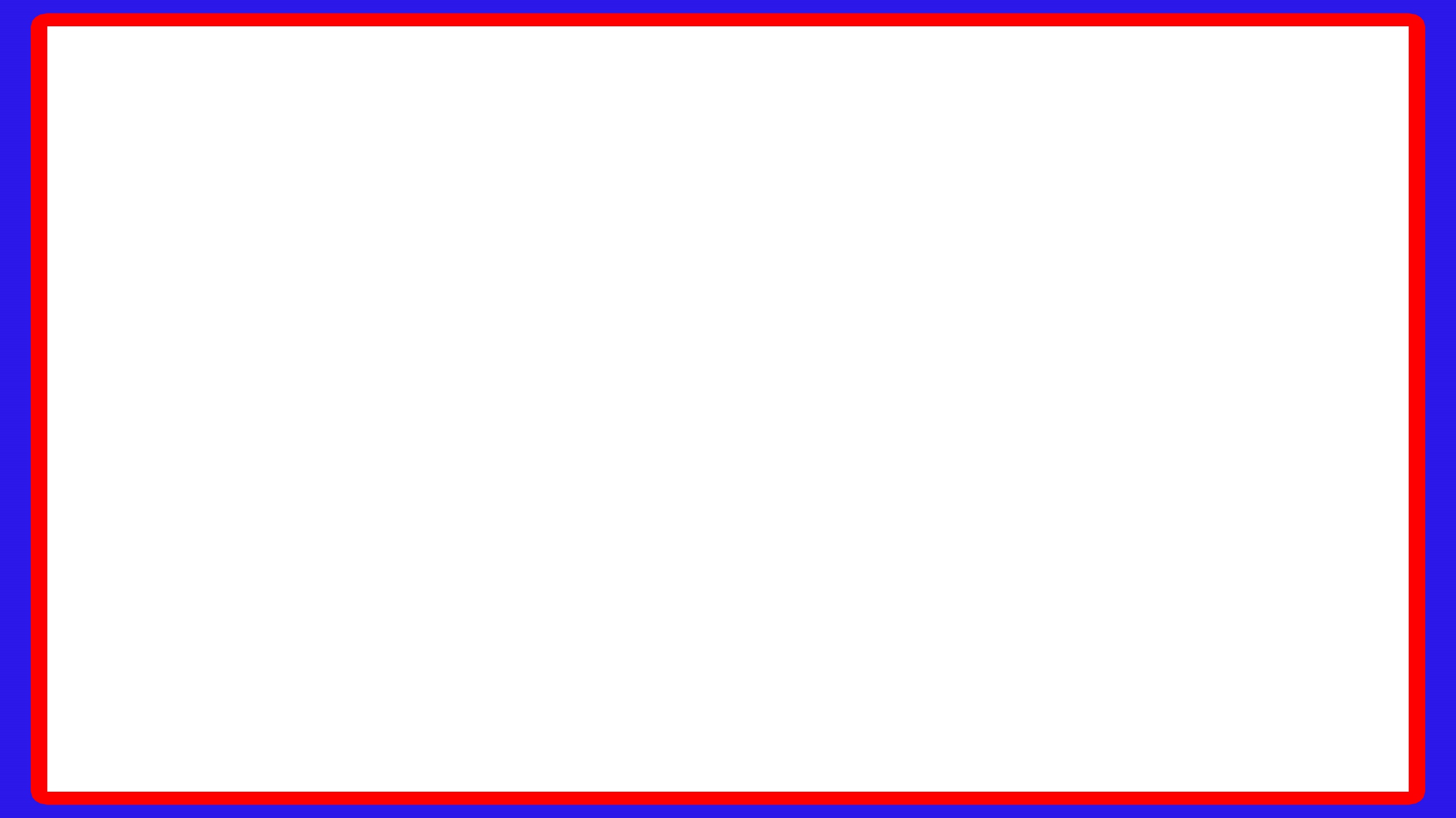 Graphics Card
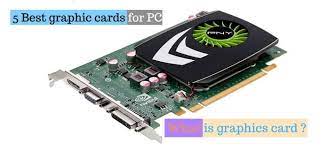 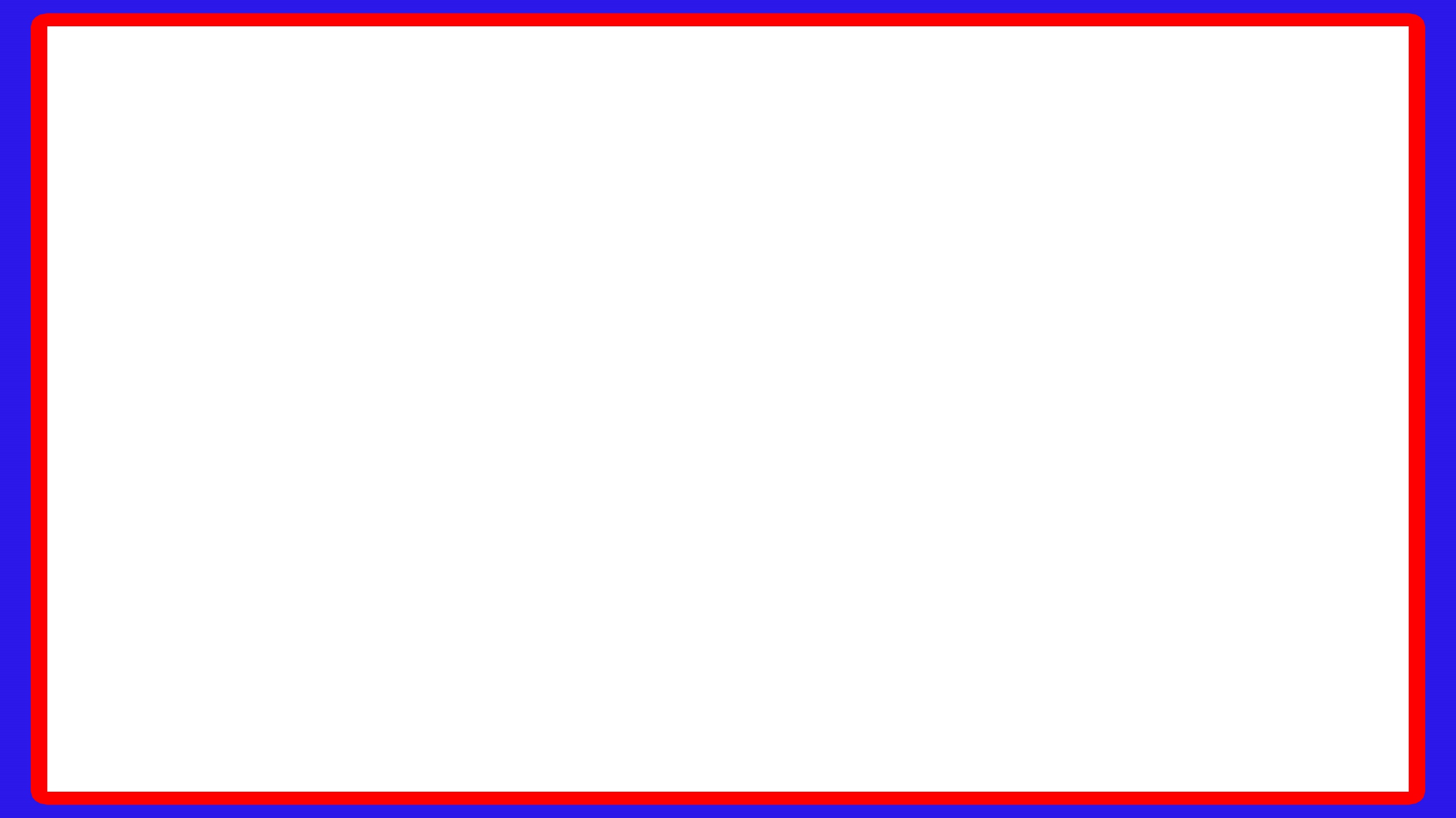 Sata Cable
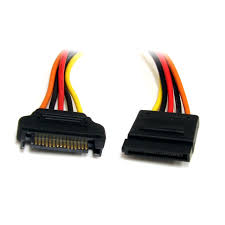 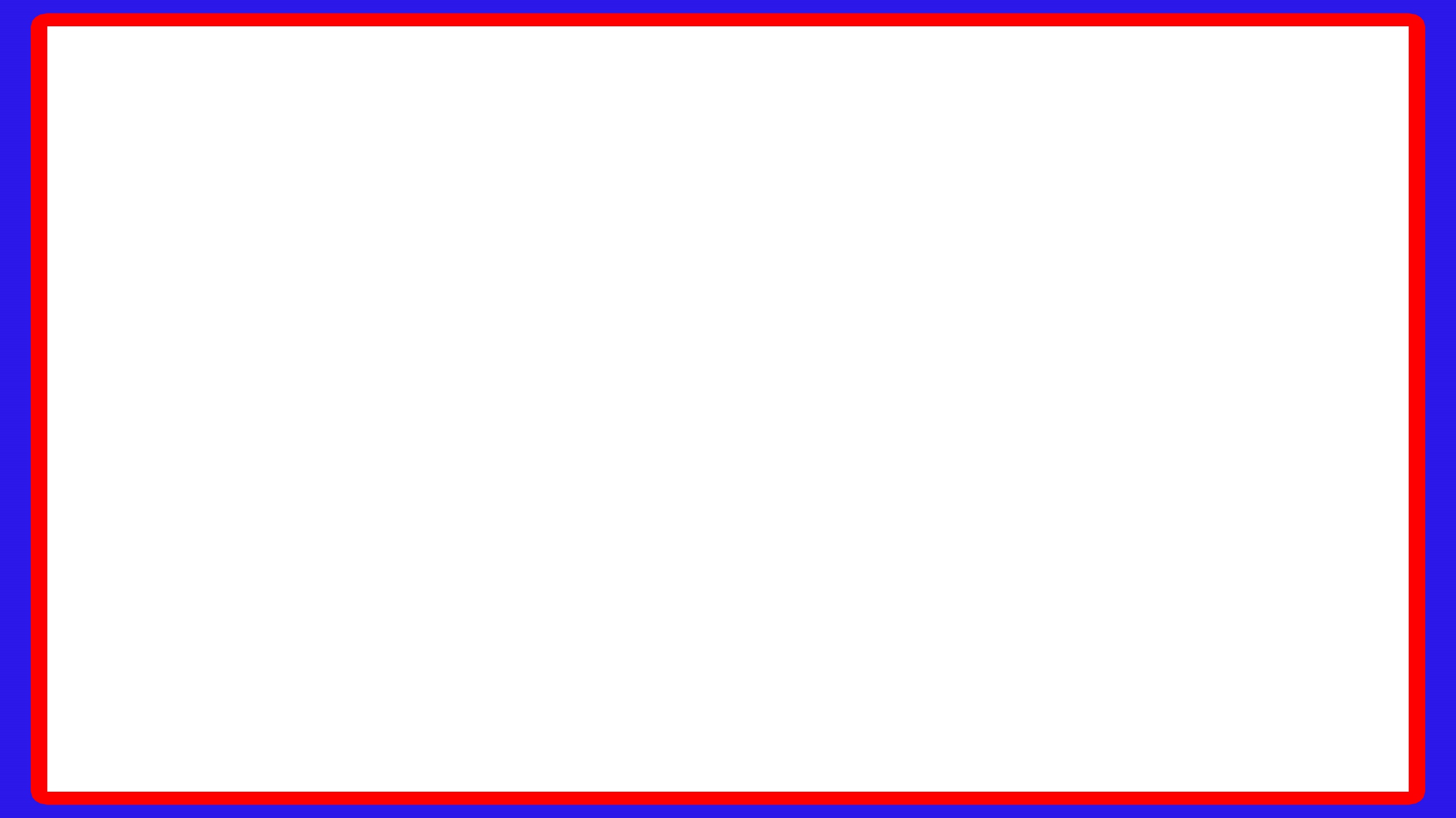 Casing
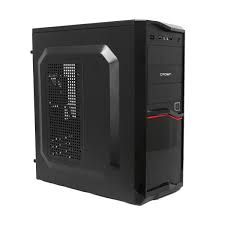 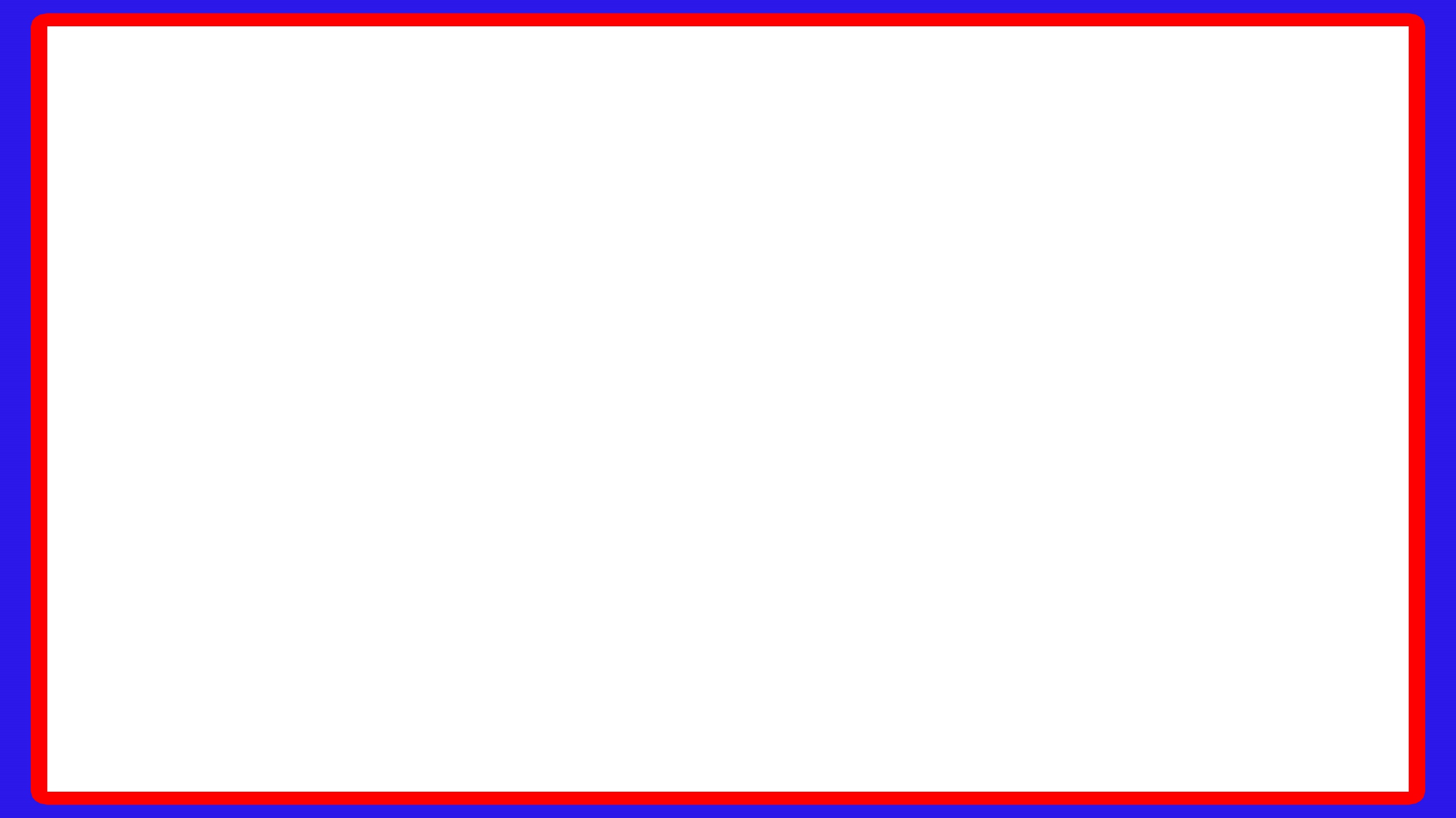 Scanner
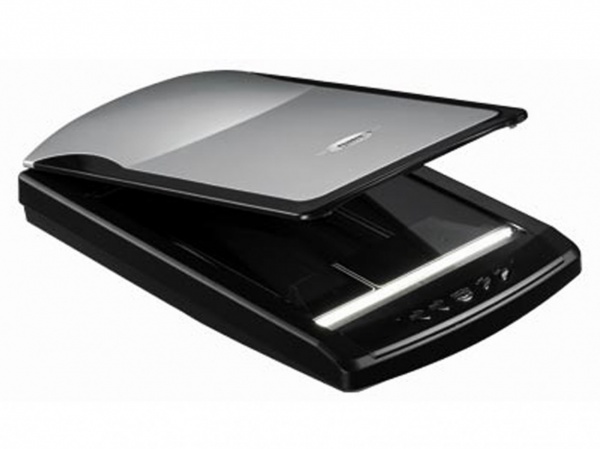 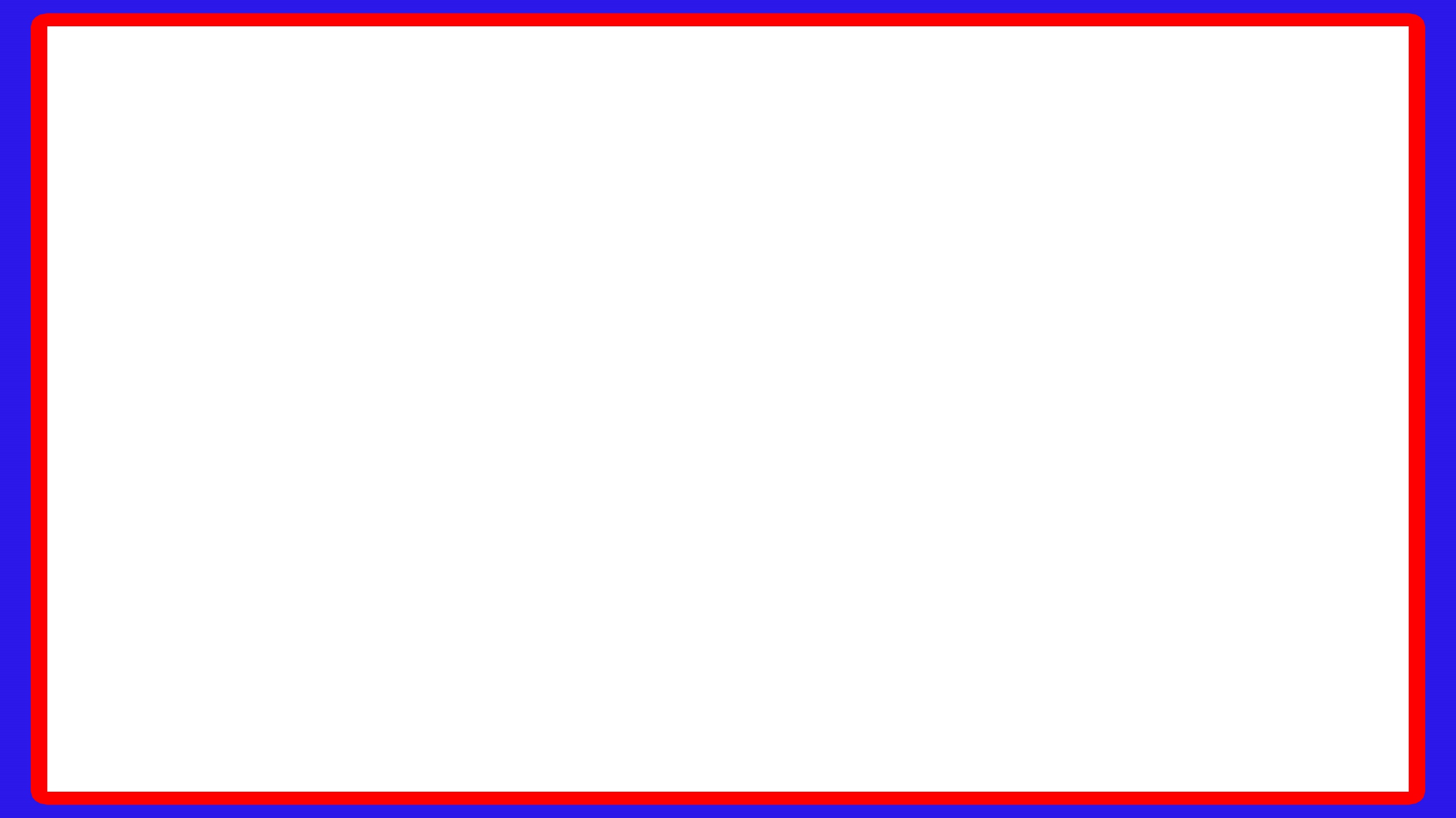 জোড়ায় কাজ (সময়ঃ৩মিনিট)
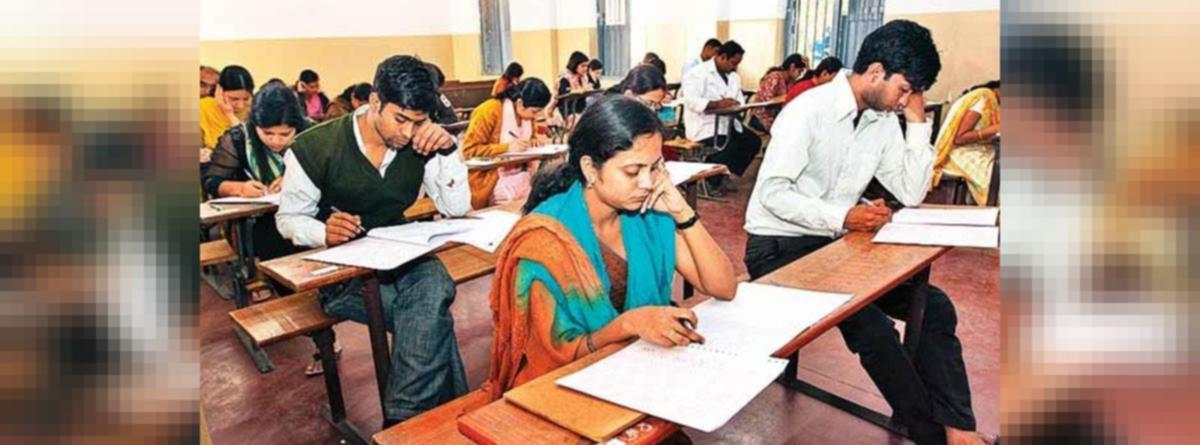 প্রশ্নঃ কম্পিউটারের ৫টি ইনপুট যন্ত্রপাতির নাম লিখ ।
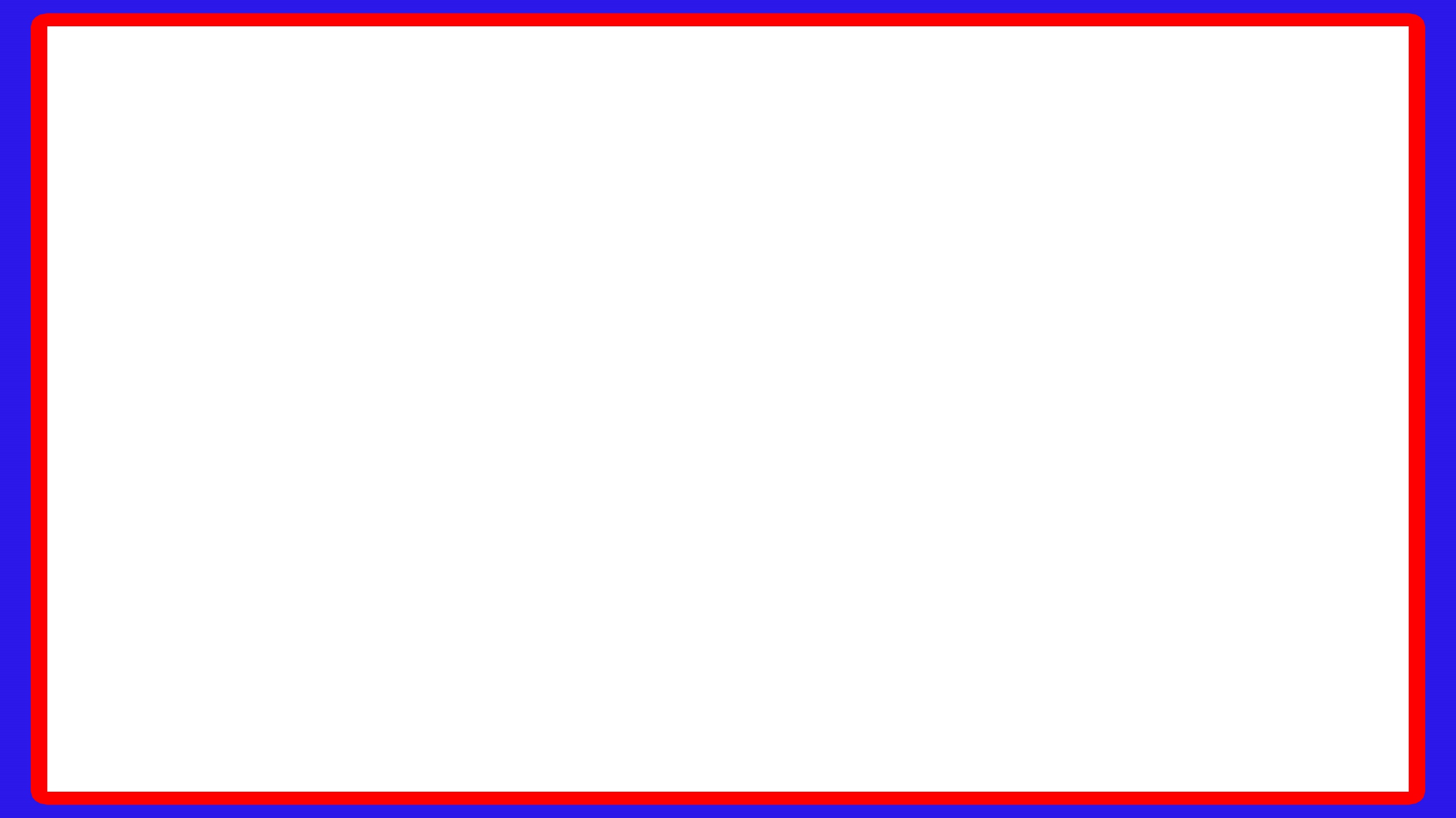 দলগত  কাজ (সময়ঃ ৫মিনিট)
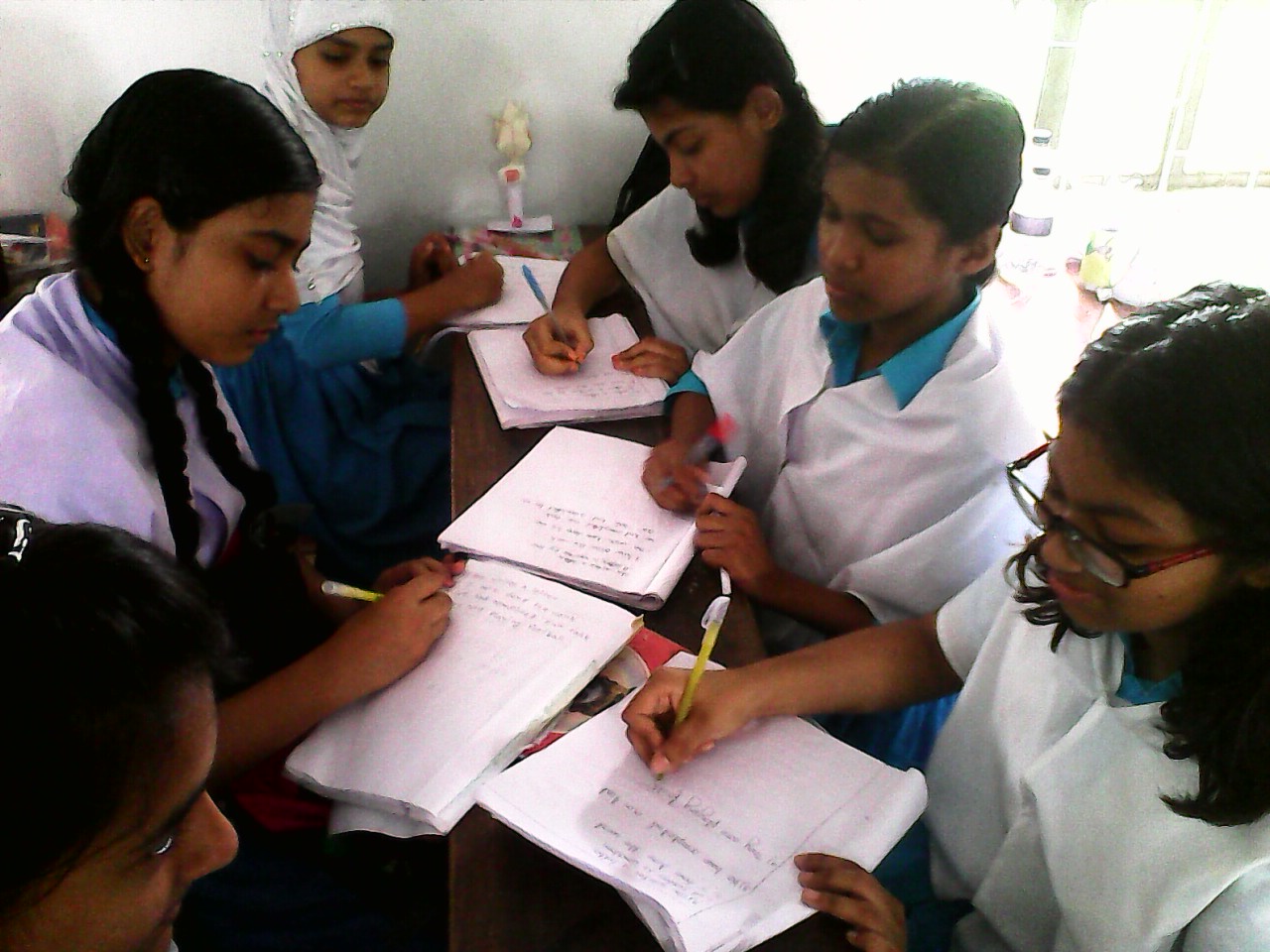 প্রশ্নঃ কম্পিউটারের ৫টি আউটপুট যন্ত্রপাতির নাম লিখ ।
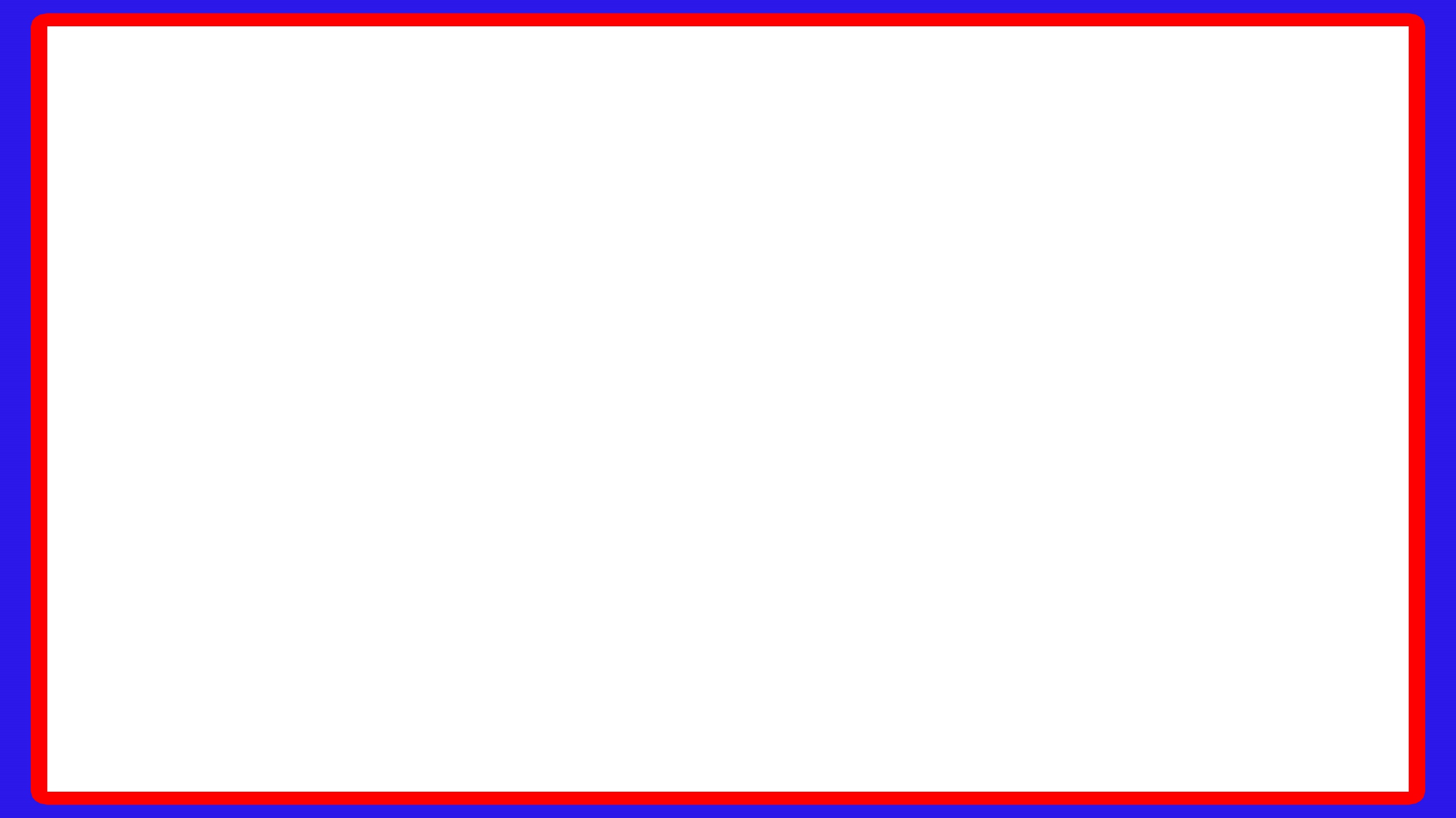 সার সংক্ষেপ
কম্পিউটারের বিভিন্ন 
হার্ডওয়্যার পরিচিতি
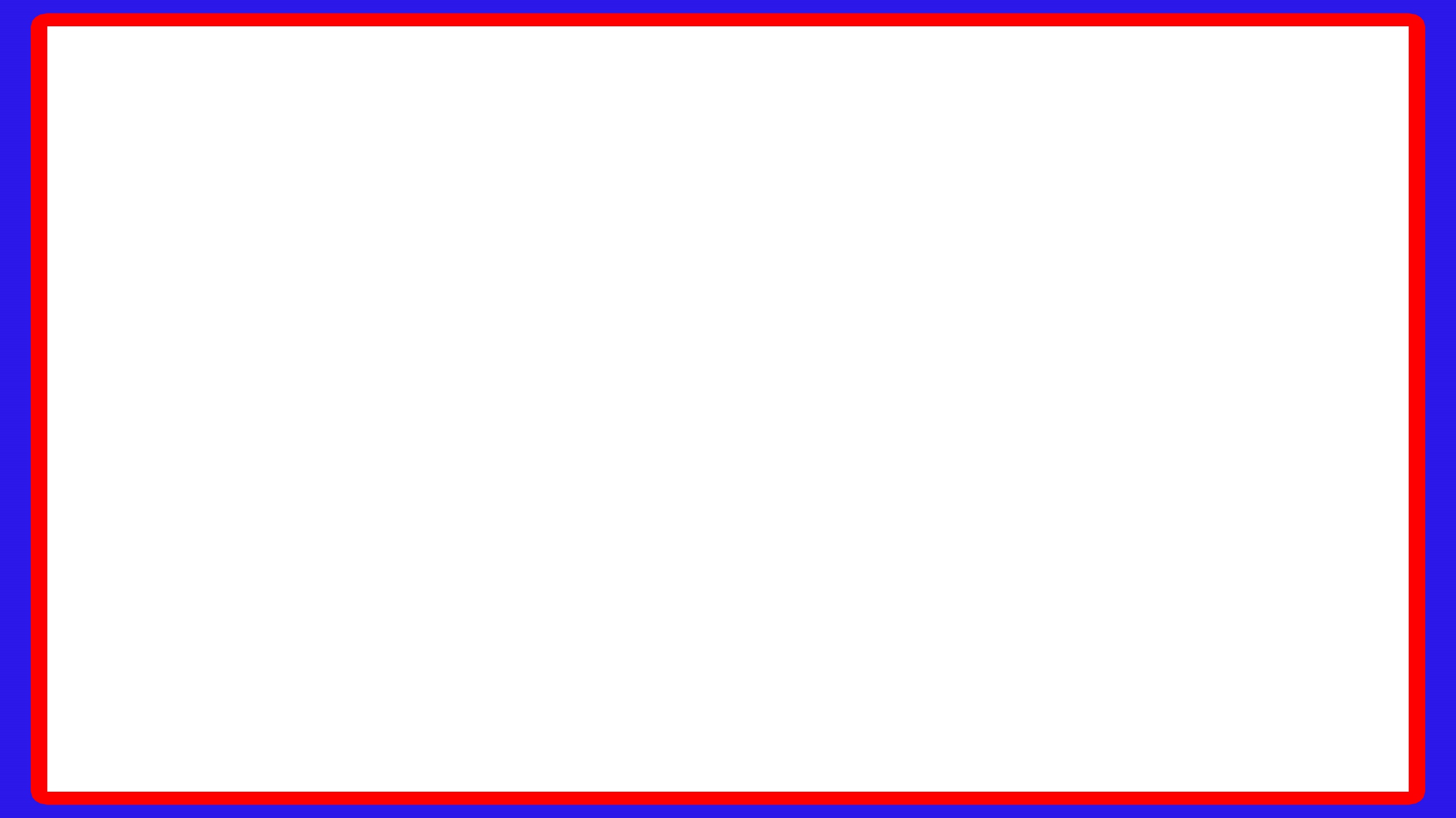 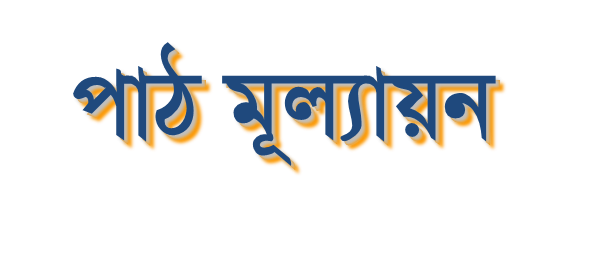 ১। আউটপুট যন্ত্রপাতি কোনটি ?  
  ক) মাউস          খ) স্পীকার           
  গ) স্ক্যানার         ঘ) কীবোর্ড     
২। ইনপুট যন্ত্রপাতি কোনটি ?     
  ক) কীবোর্ড         খ) স্পীকার             
  গ) মনিটর           ঘ) প্লটার


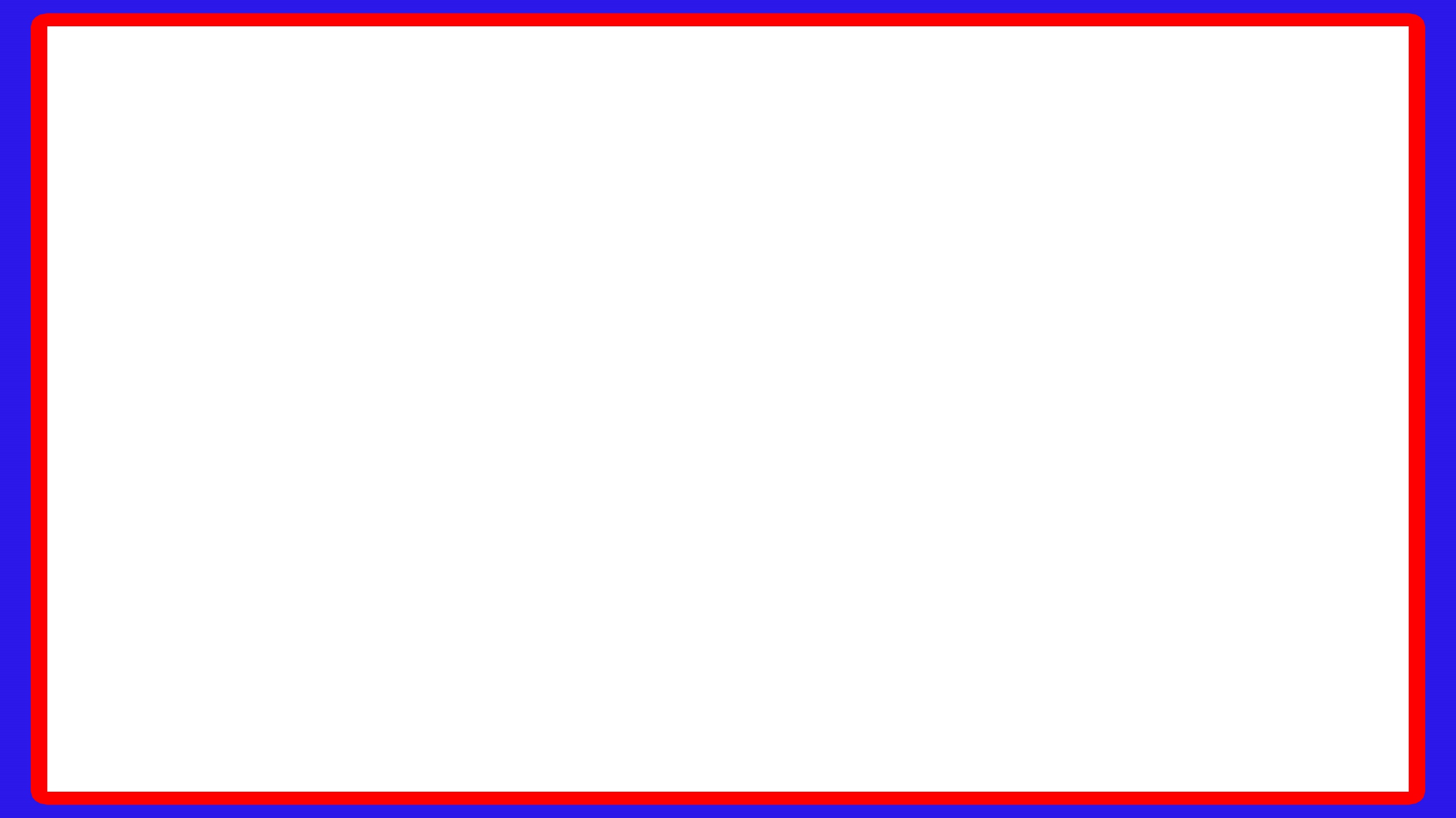 এসাইনমেন্ট
প্রশ্নঃ স্ক্যানার এর ব্যবহার খাতায় লিখে নিয়ে আসবে।
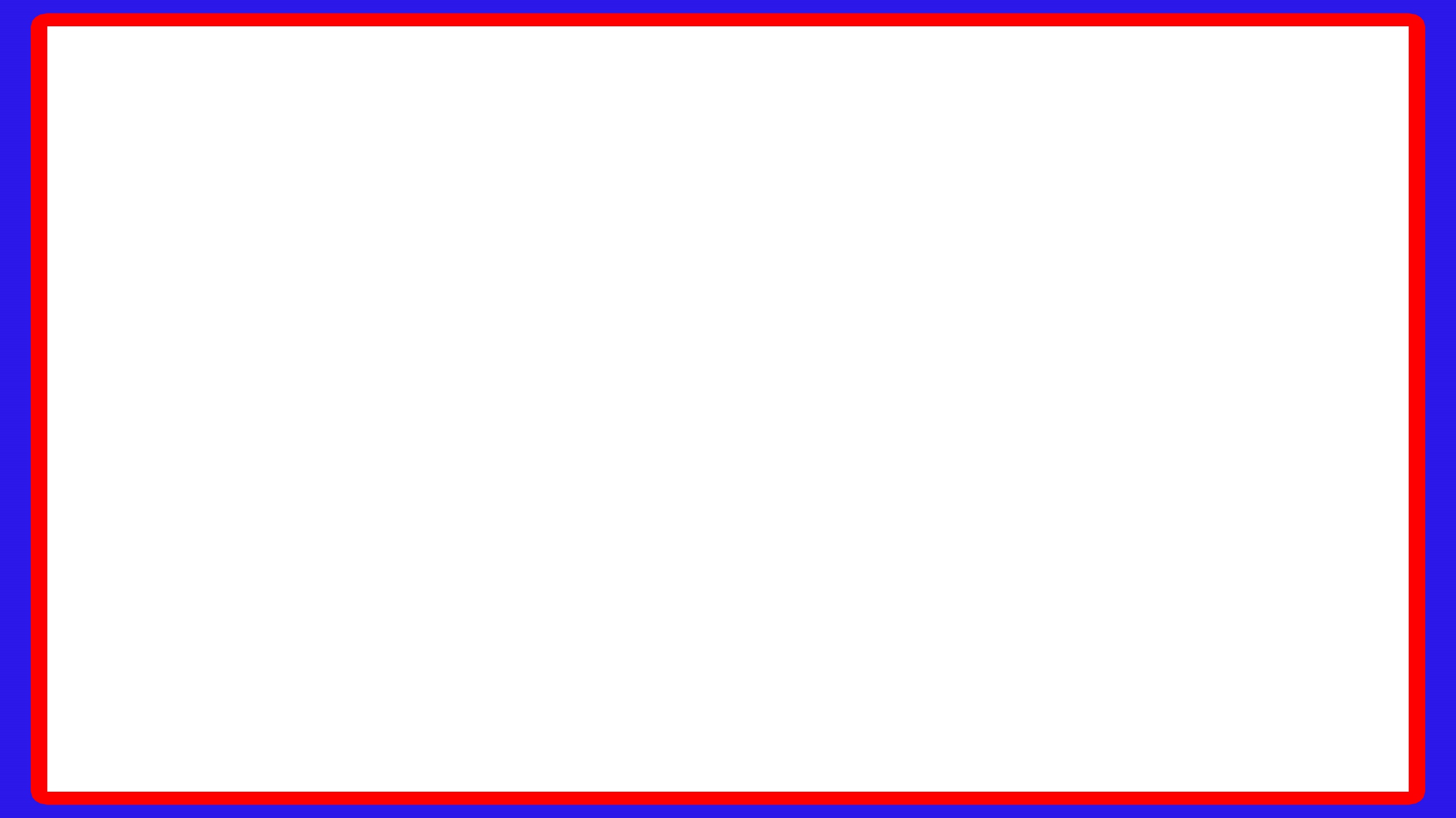 রেফারেন্সঃ-
 ১। NCTB অনুমোদিত  আইসিটি বই। 
 ২। শিক্ষক বাতায়ন। 
 ৩। You Tube.
 ৪। মুক্তপাঠ।
৫।Google
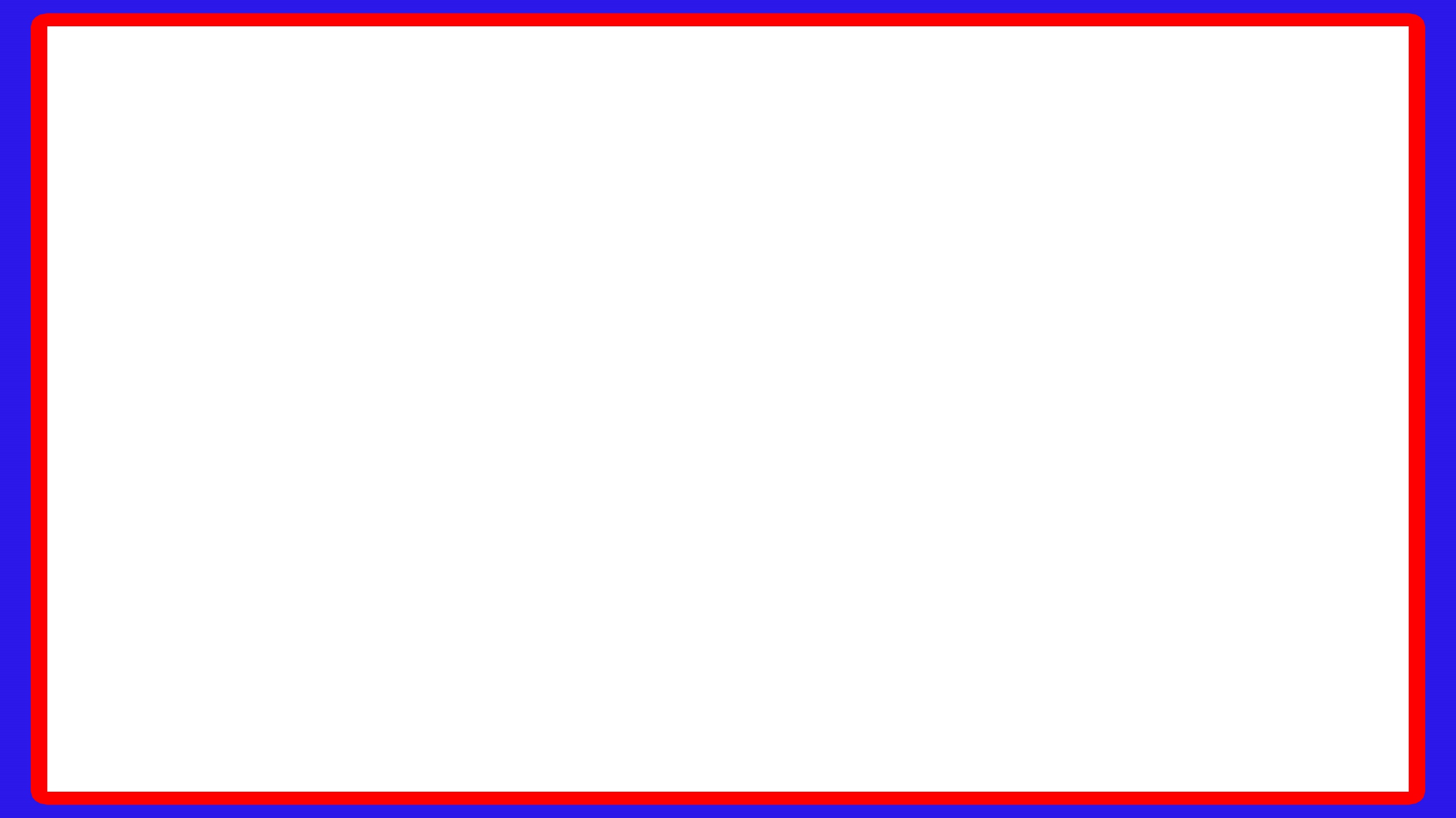 করোনা সচেতনতাঃ-
১।স্বাস্থ্য-সুরক্ষা বিধি অনুশীলন করুন।
২। মাস্ক পরুন, সেবা নিন।
৩। সামাজিক দূরত্ব বজায় রাখুন।
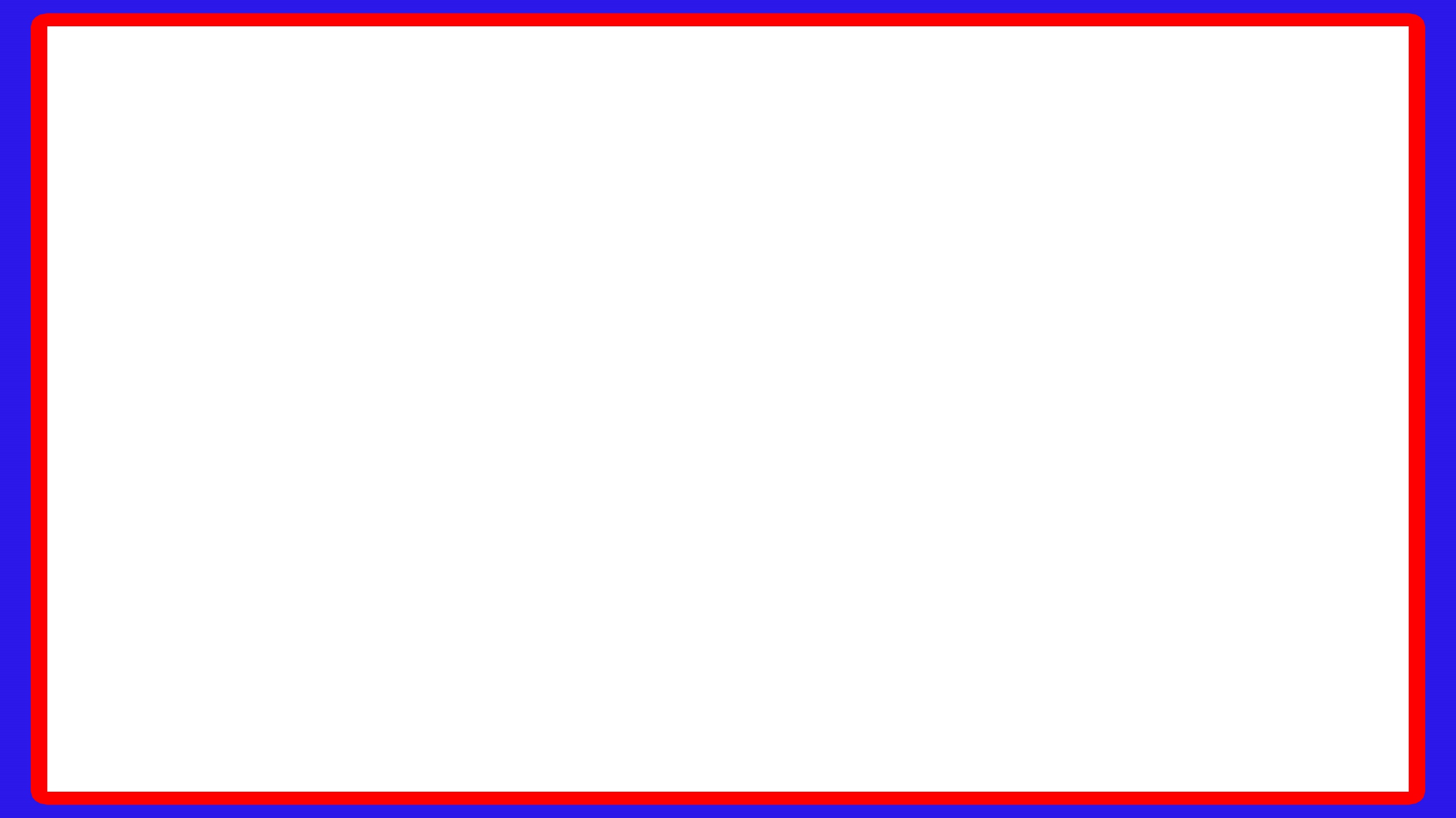 নৈতিকতাঃ-
১।সব ধর্মের প্রতি শ্রদ্ধা দেখাতে হবে।
২। বাল্য বিবাহ সম্পর্কে সচেতন থাকতে হবে। 
৩। ইভটিজিং সম্পর্কে সচেতন থাকতে হবে।
৪। মাদকদ্রব্য থেকে দূরে থাকতে হবে। 
৫। ছোটদের স্নেহ ও বড়দের শ্রদ্ধা করতে হবে। 
৬। পিতা-মাতা ও শিক্ষকদের শ্রদ্ধা করতে হবে।
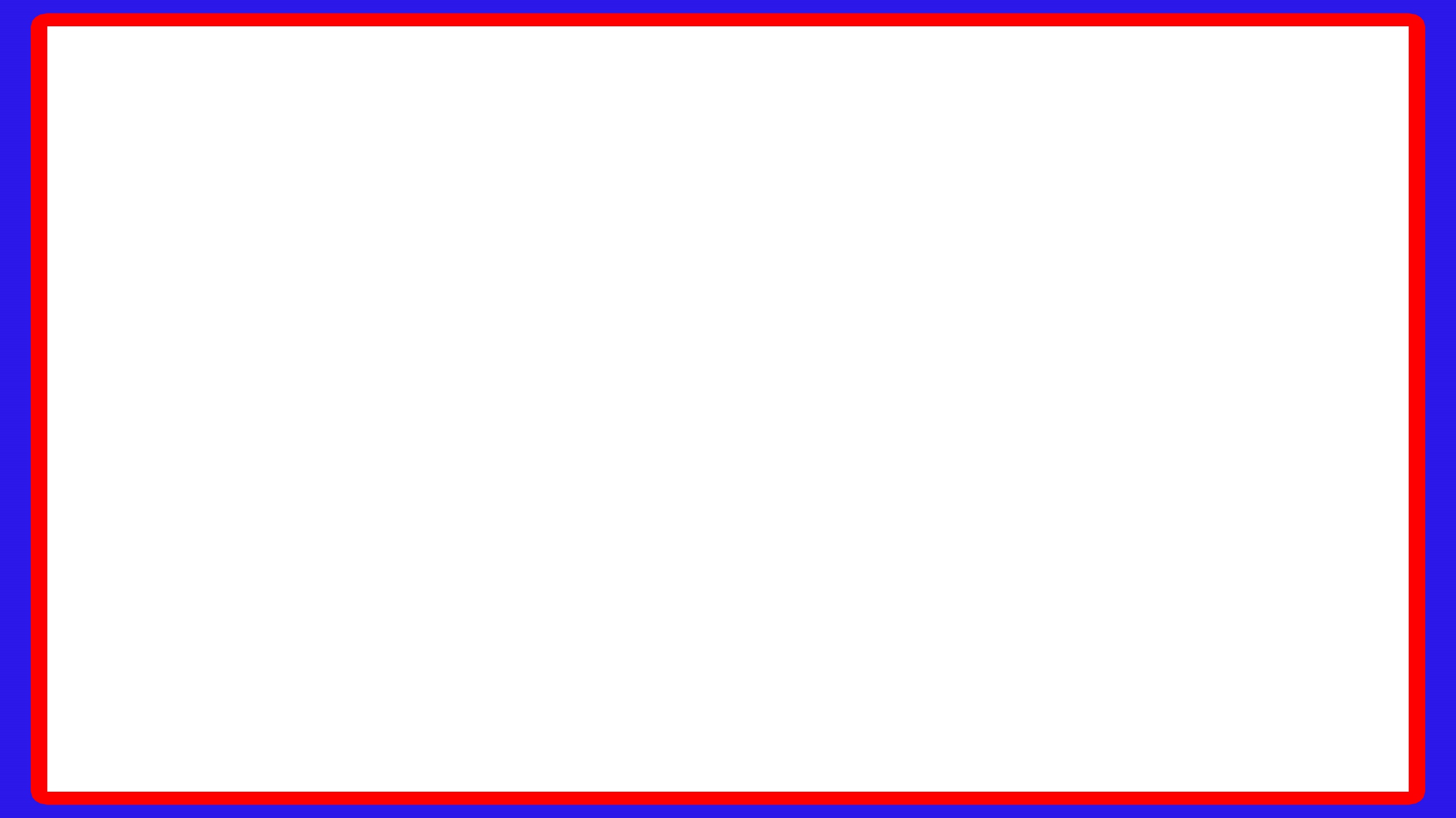 সবাইকে ধন্যবাদ
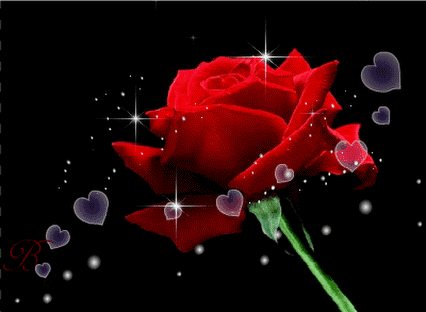